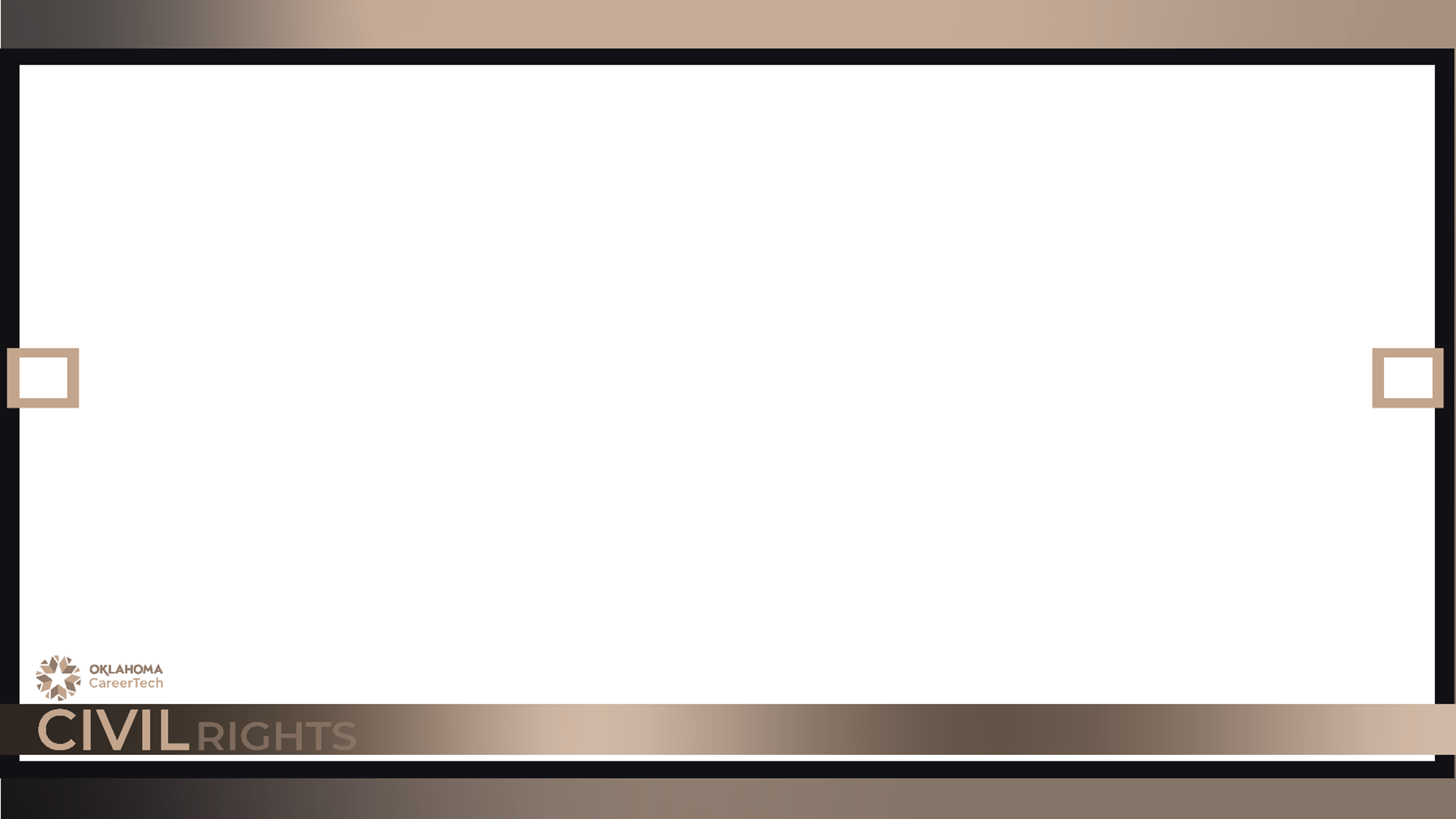 Section 504Compliance Training
Presented by:
Alan Nahs

Civil Rights Coordinator
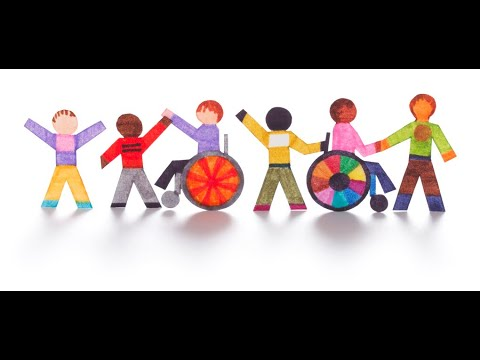 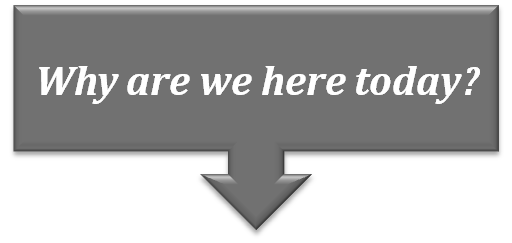 This session will discuss Serving students under 
Section 504
of the
Rehabilitation Act of 1973
SessionPurpose
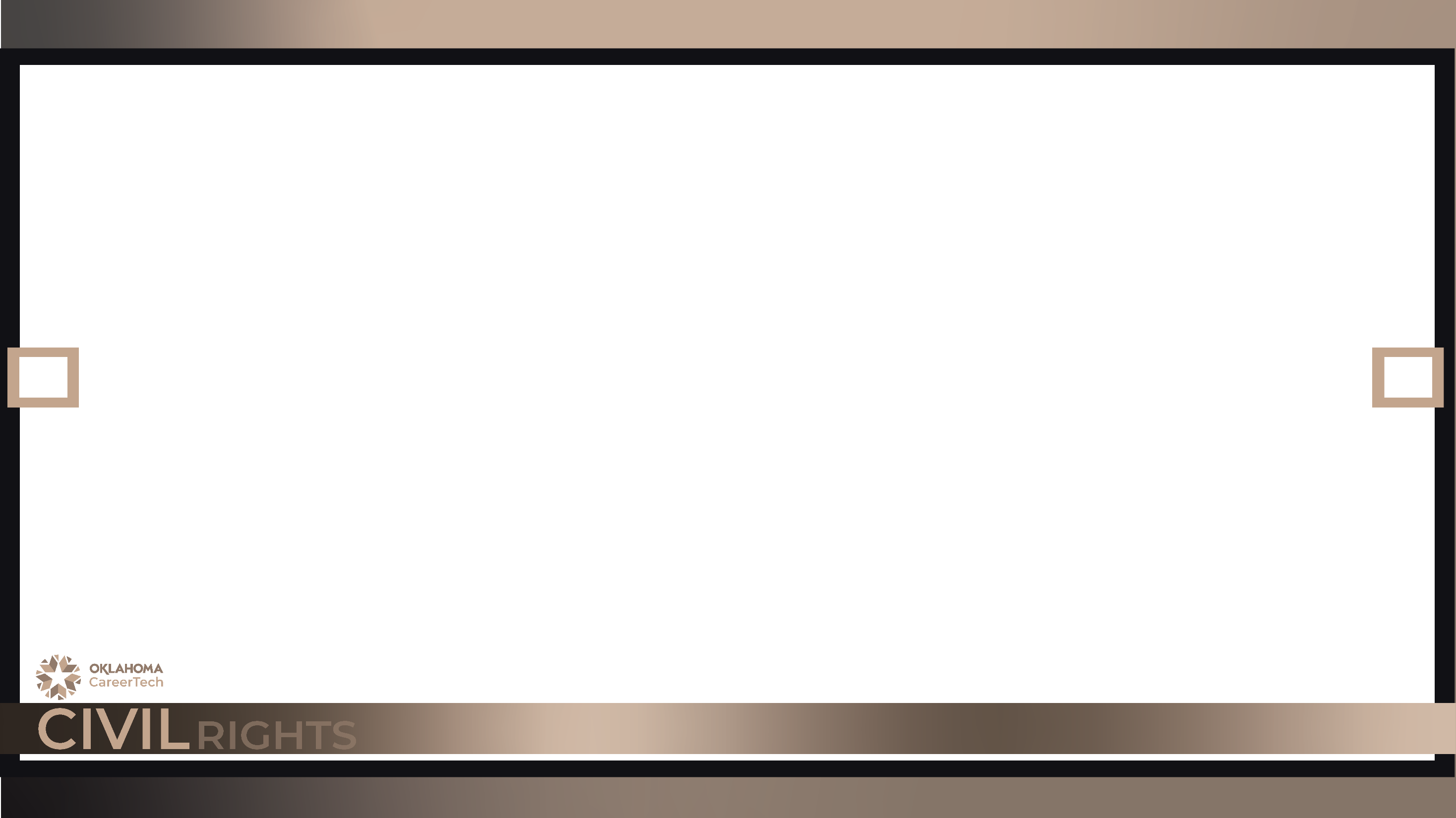 The Law
Section 504 of the Rehabilitation Act of 1973 prohibits discrimination based on disability I programs or activities receiving federal financial assistance.

The U.S. Department of Education’s Section 504 regulation in enforced by the Office of Civil Rights (OCR) and is in the federal code of regulations at 34 CFR 104 U.S.C. § 794

Section 504 also prohibits retaliation for filing an OCR complaint or for advocating for a right protected by the law and harassment of students or others because of a disability.
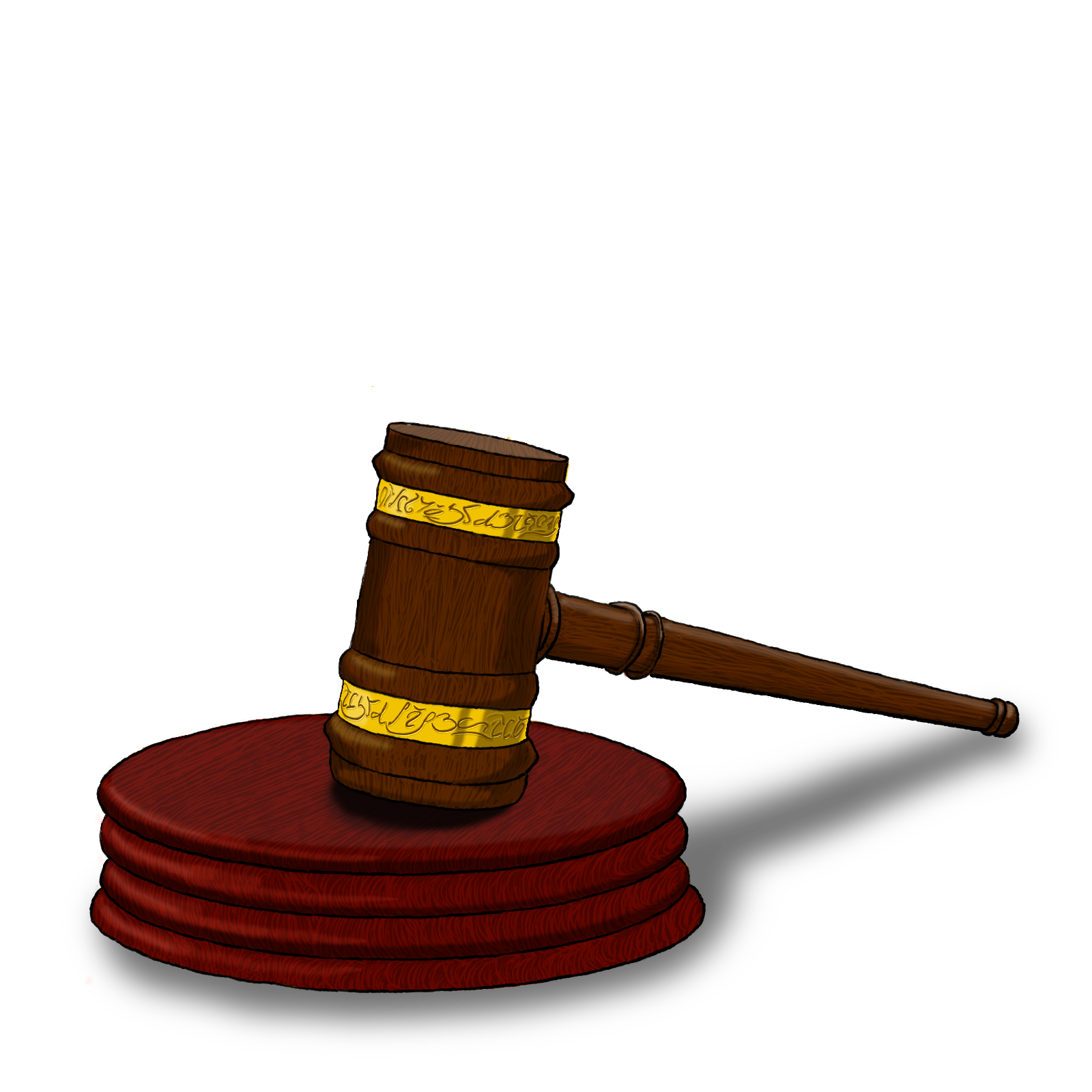 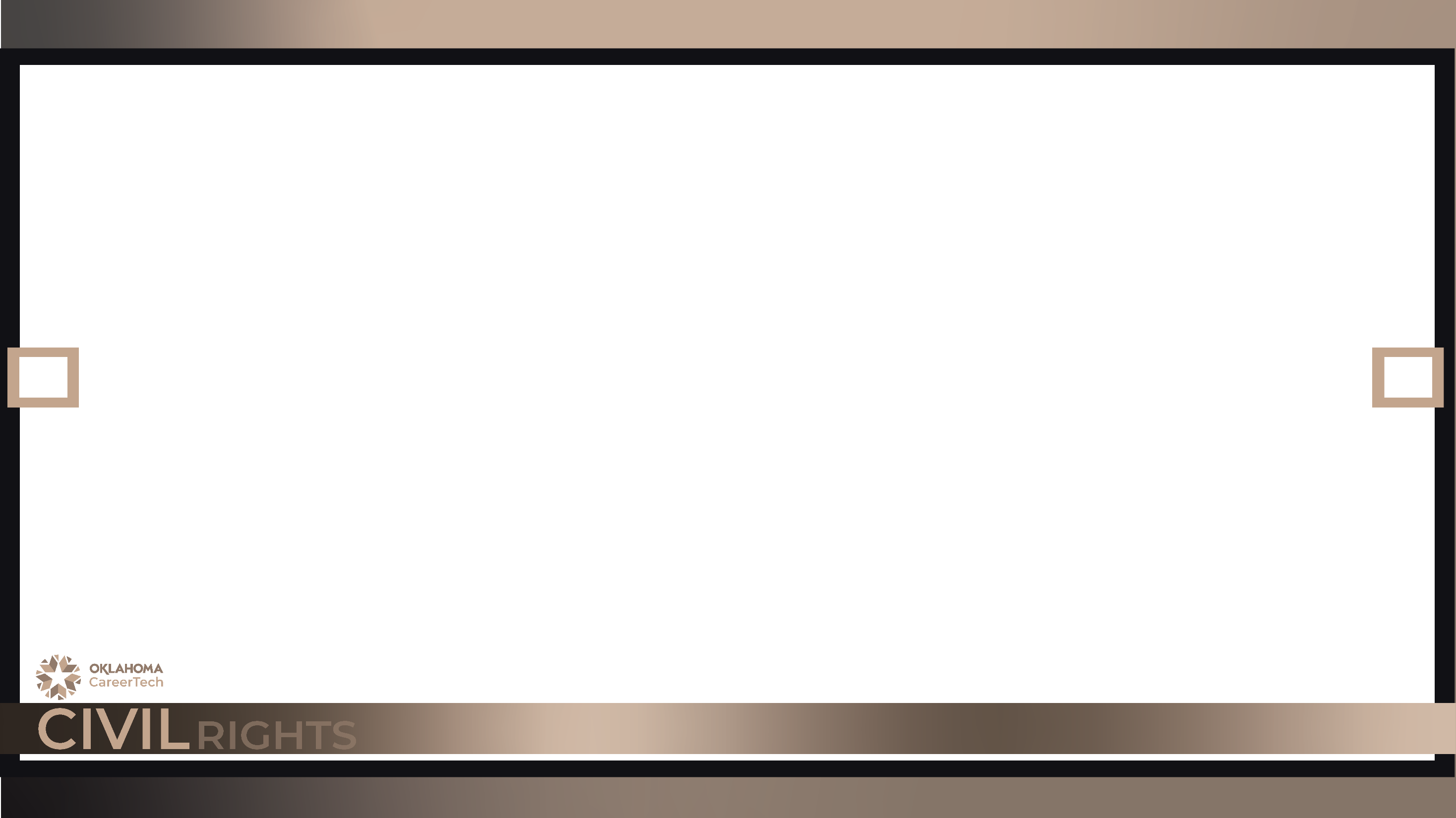 ADA
Americans with Disabilities Act
The ADA gives civil rights protections to individuals with disabilities that are like those provided to individuals on the basis of race, sex, national origin, and religion. It guarantees equal opportunity for individuals with disabilities in employment, public accommodations, transportation, State and local government services and telecommunications.
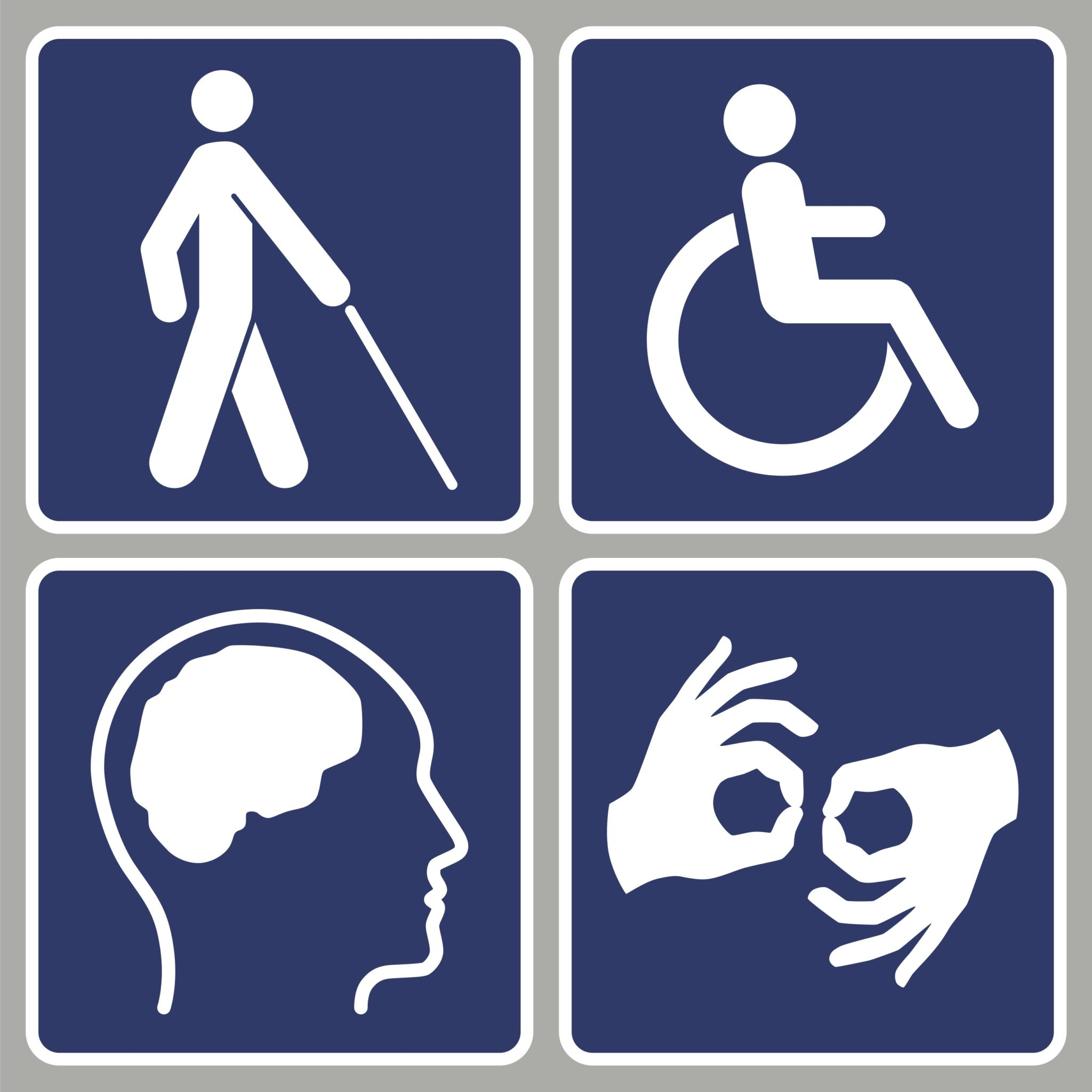 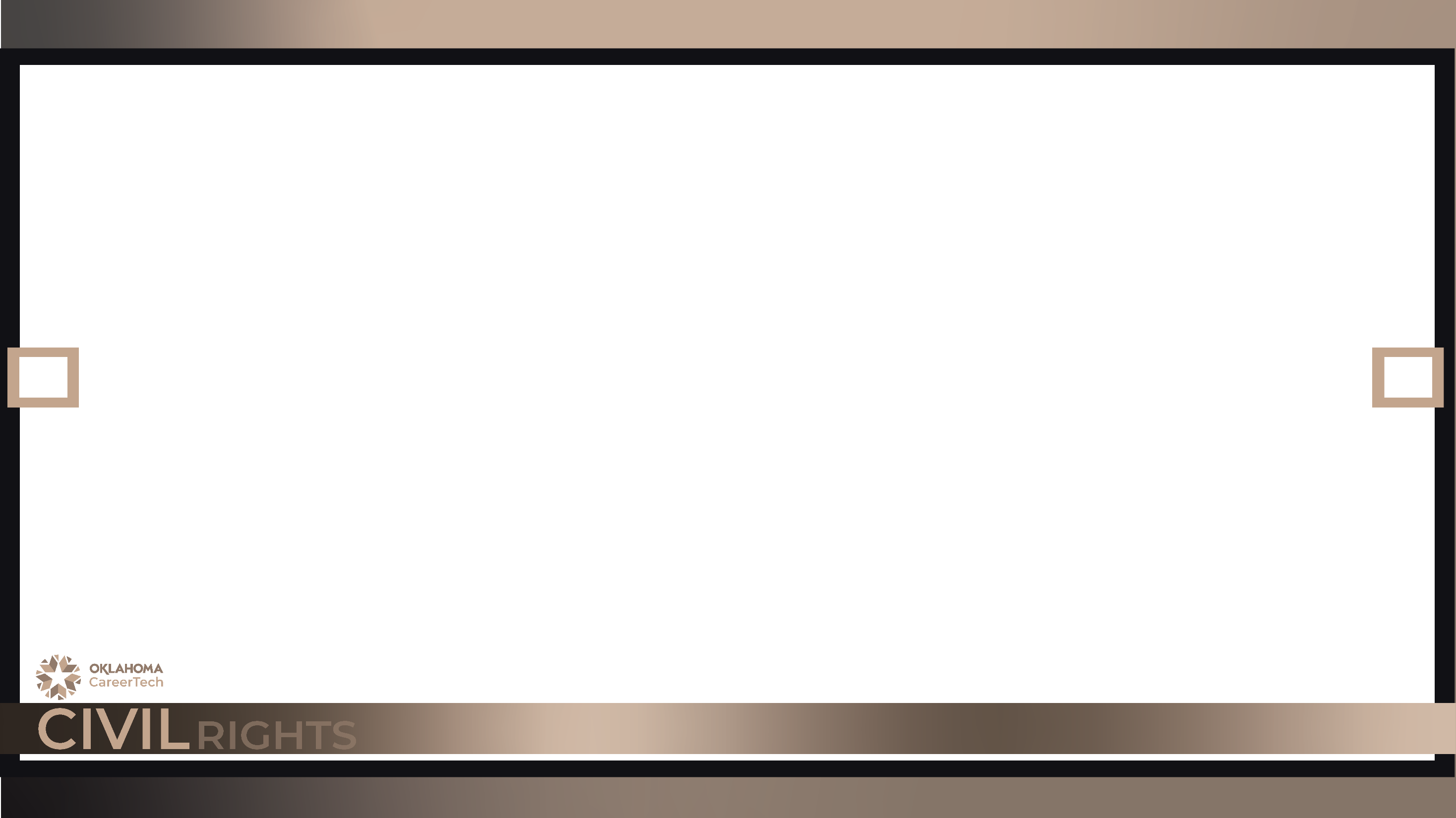 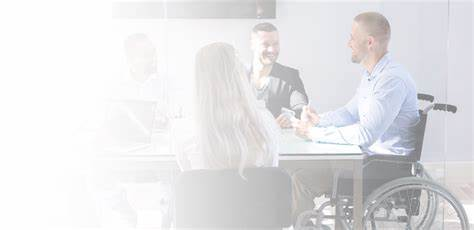 Disability Discrimination
The Americans with Disabilities Act Amendments Act of 20-08 (Amendments Act), effective Jan 1, 2009, amends the Americans with Disabilities Act of 1990 (ADA) and includes a conforming amendment to the Rehabilitation Act of 1973 (Rehabilitations Act) that affects the meaning of the term disability in Section 504 of the Rehabilitation Act (Section 504).

The Amendments Act retains the definition of disability under Section 504 and the ADA but emphasizes that the definition should be interpreted broadly.
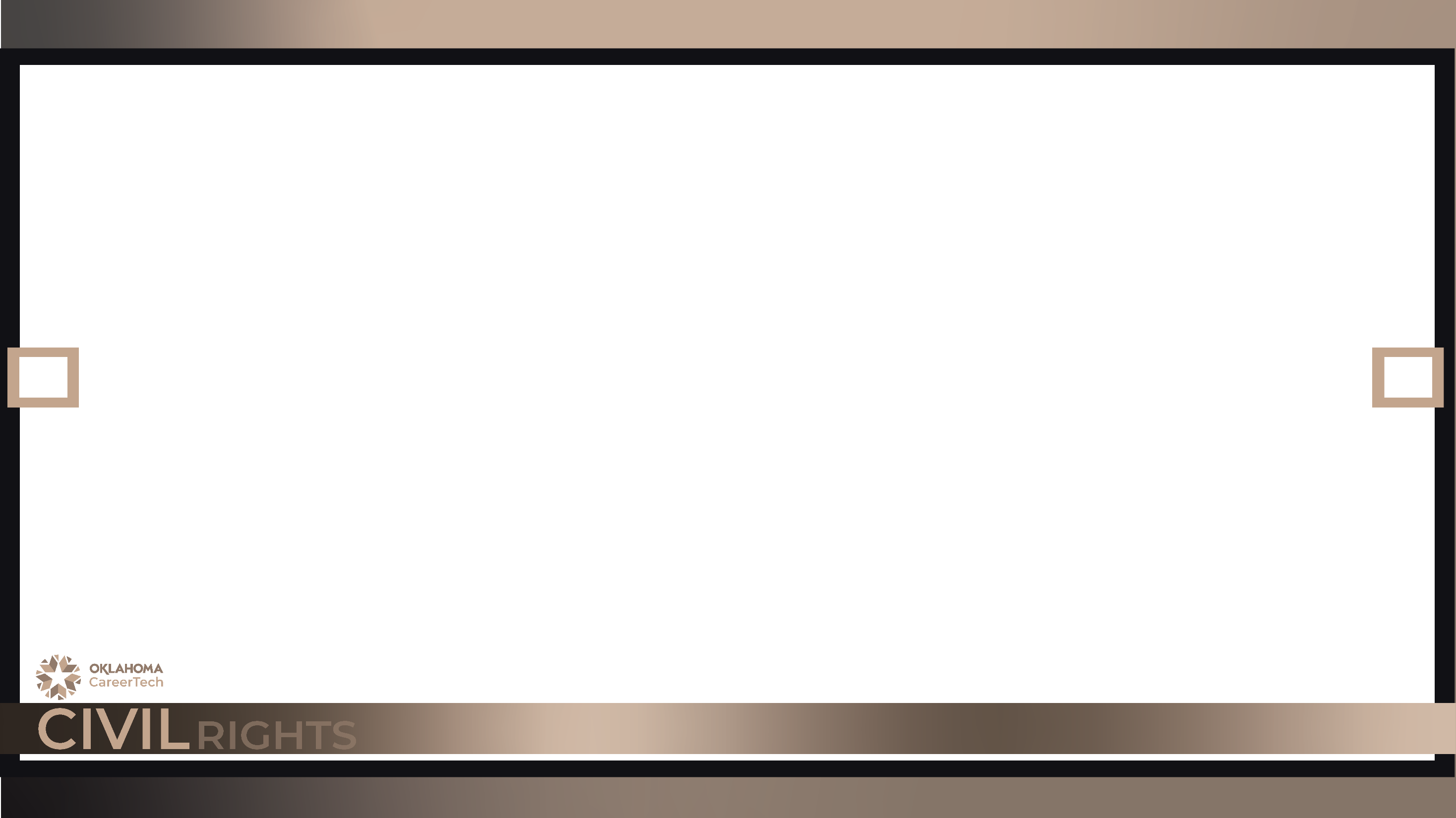 Act Changes
The changes made to the ADA AA do apply to public school students under Section 504. Changes may increase the numbers of Section 504 plans schools must prepare for students whose needs previously were handled under health plans.

The ADA AA restores the original definition of "substantially limited" - that the impairment simply be a substantial limitation rather than a "significant" or "severe" restriction.

The ADA AA broadens the definition of "major life activities" and provides that the impairment only needs to limit one major life activity in order to be considered a disability under the ADA.

Districts must now make their Section 504 determinations bases upon the child’s disability as it presents itself without mitigating measures (i.e., hearing aids, medications, learned behavioral adaptations). There is one exception, ordinary eyeglasses on contact lenses.
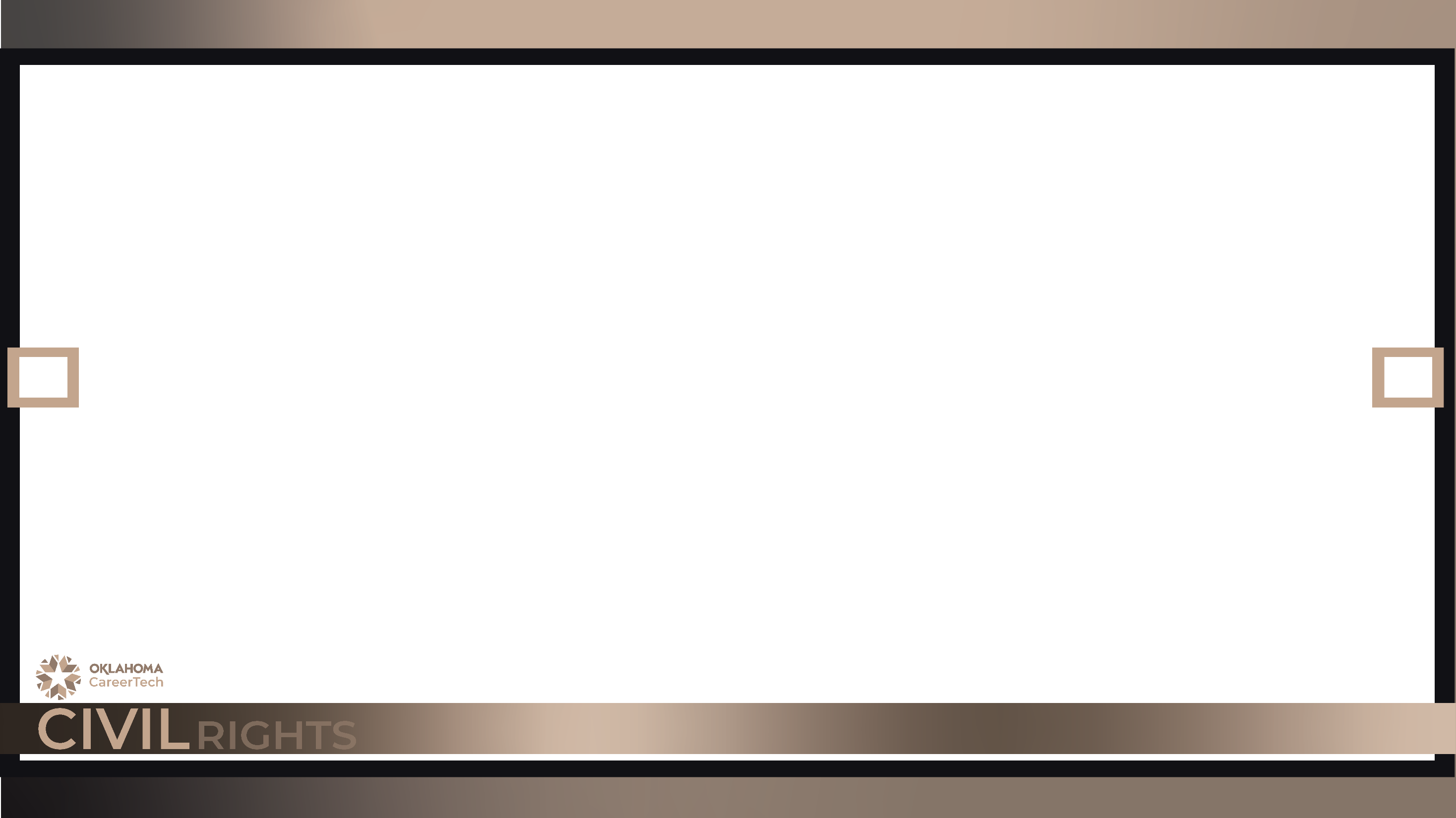 Major Life Activities
What is the expanded definition of "major life activities" under the ADAAA?

Under the ADAAA, "major life activities" is expanded to include "major bodily functions." The statute contains a non-exhaustive list of "major life activities" that adds additional activities to those currently listed in the ADA and Section 504 regulations, and a non- exhaustive list of "major bodily functions." Specifically, the ADAAA provides that:

Major life activities include, but are not limited to, caring for oneself, performing manual tasks, seeing, hearing, eating, sleeping, walking, standing, lifting, bending, speaking, breathing, learning, reading, concentrating, thinking, communicating, and working.

Major Bodily Functions include, but are not limited to, functions of the immune system, normal cell growth, digestive, bowel, bladder, neurological, brain, respiratory, circulatory, endocrine, and reproductive functions ( give example and expand on this one).
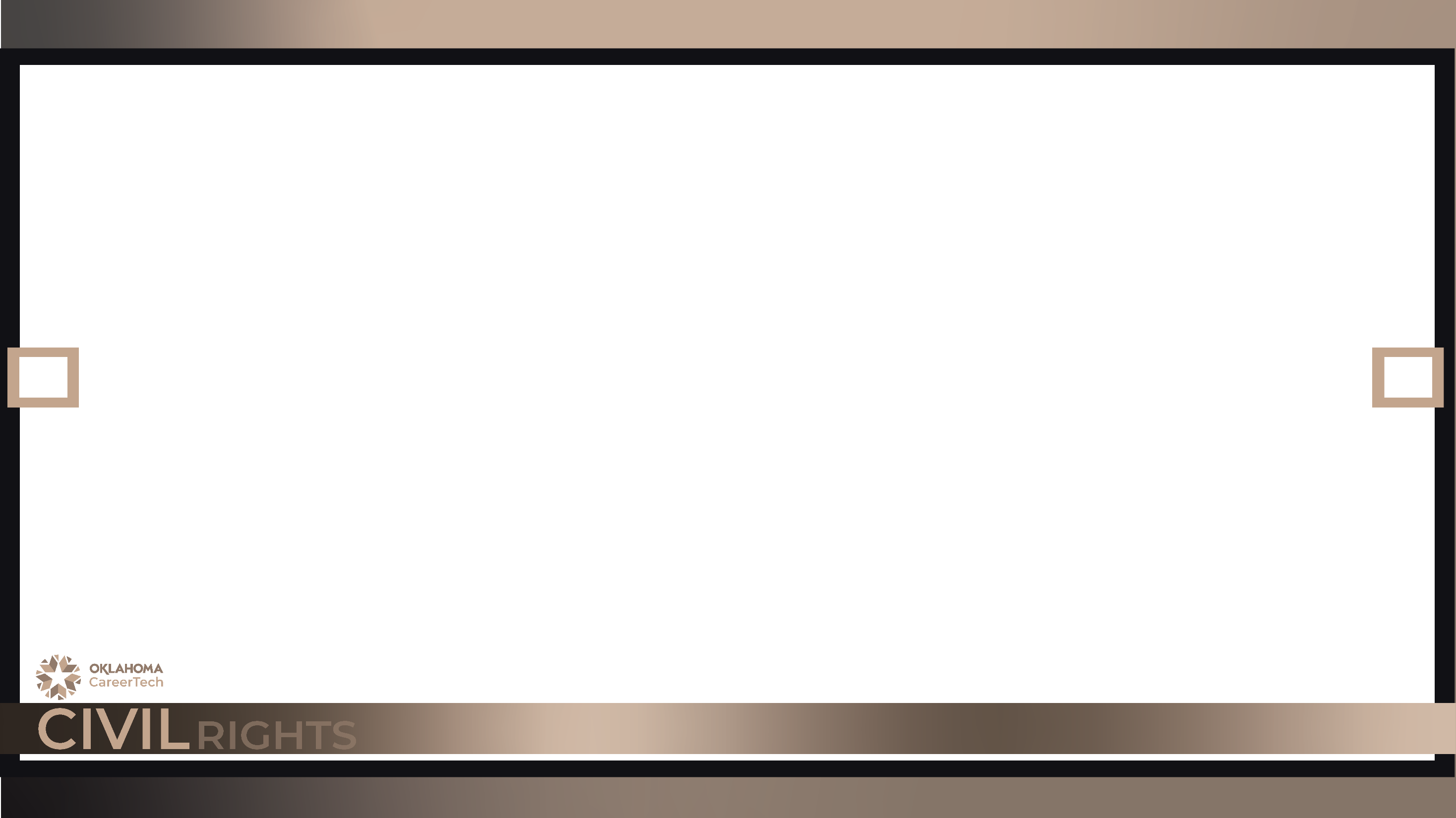 Hidden Disabilities
Hidden disabilities are physical or mental impairments that are not readily apparent to others.
Include such conditions and diseases as specific learning disabilities, diabetes, epilepsy, and allergy.

Hidden disabilities such as low vision, poor hearing, heart disease, or chronic illness may not be obvious.

A chronic illness involves a recurring and long-term disability such as diabetes, heart disease, kidney and liver disease, high blood pressure, stress or ulcers.

Students with hidden disabilities frequently are not properly diagnosed.
As a result, these students, regardless of their intelligence, will be unable to fully demonstrate their ability or attain educational benefits equal to that of non- handicapped students.

They may be perceived by teachers and fellow students as slow, lazy, or as discipline problems.
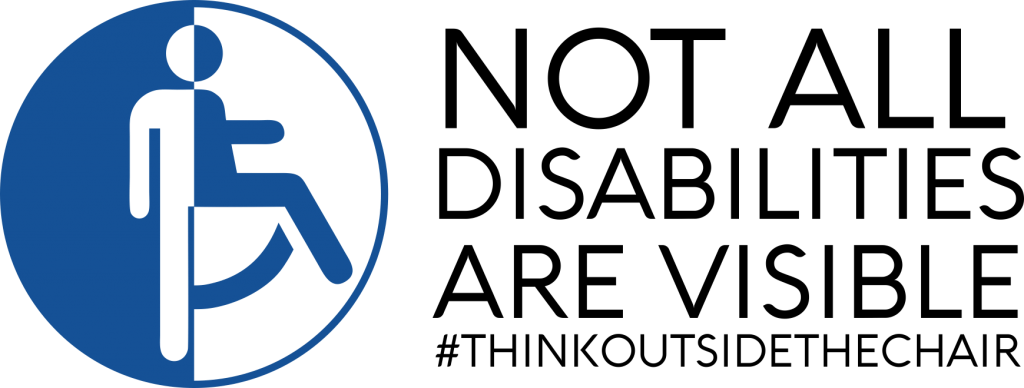 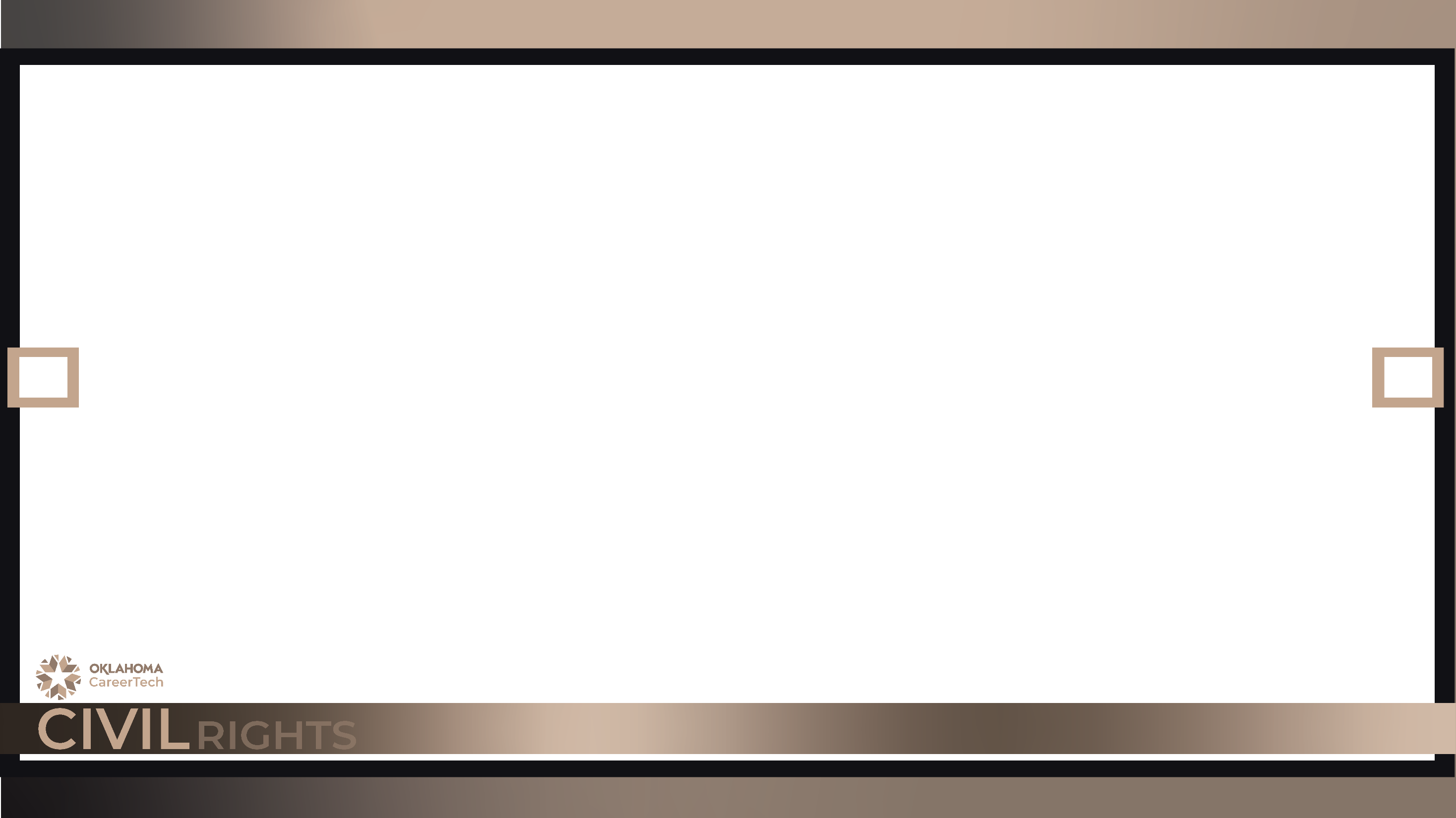 Additional Guidance
The U.S. Department of Education's (ED) Office for Civil Rights (OCR) issued additional guidance concerning the effects of the Americans with Disabilities Act Amendments Act of 2008 on public elementary and secondary program. In most cases, application of these rules should quickly shift the inquiry away from the question whether a student has a disability, and toward the school district's actions and obligations to ensure equal educational opportunities.

U.S. DOE OCR Guidance Letter advising school districts of the expanded definition of and services for students with disabilities. The new guidance requires students who traditionally may not have been identified under Section 504 and Title II under ADA to be reevaluated and tested under a broadened definition.

The letter also requires districts to revise their qualifications to receive special education and the procedures determining the services a student with a disability would receive upon identification to comply with the revised ADA law.
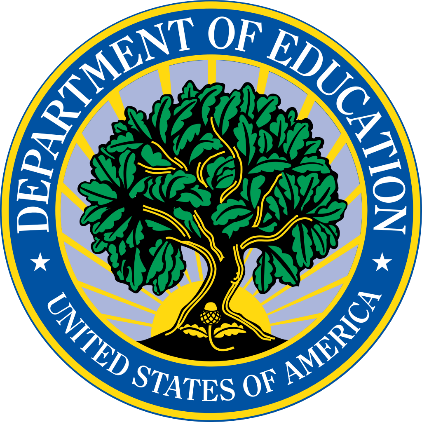 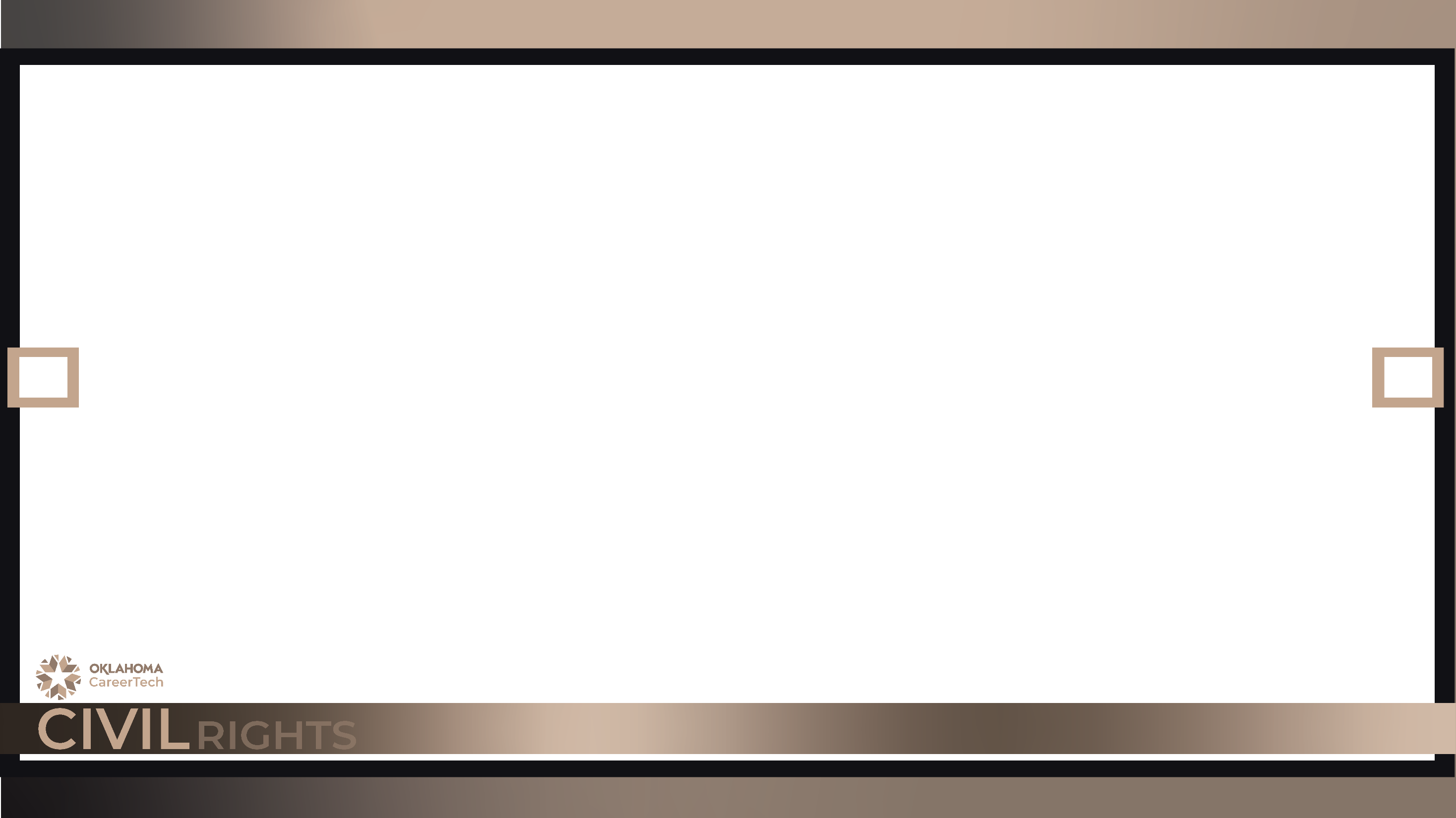 Federal Mandates for Public Schools
Section 504 of the Rehabilitation Act of 1973:
Provides for the Education of children in public education.

Employees benefit from 504 services.

All Special Education Students are eligible for Section 504; not all students served under Section 504 are eligible for Special Education.

All students have the right to a free and appropriate education (FAPE).
Regardless to the nature of their disability.
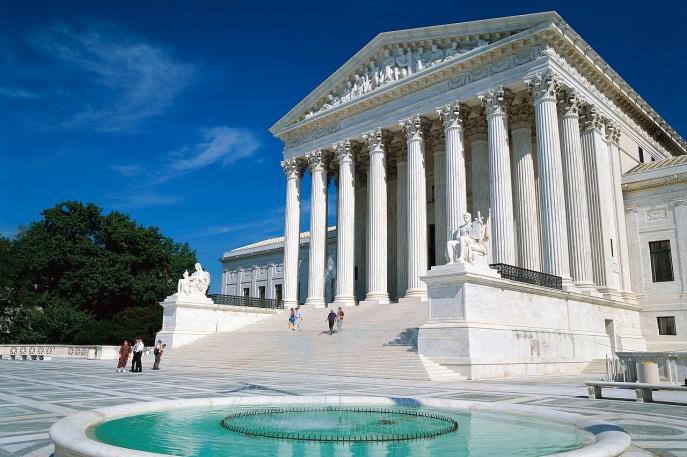 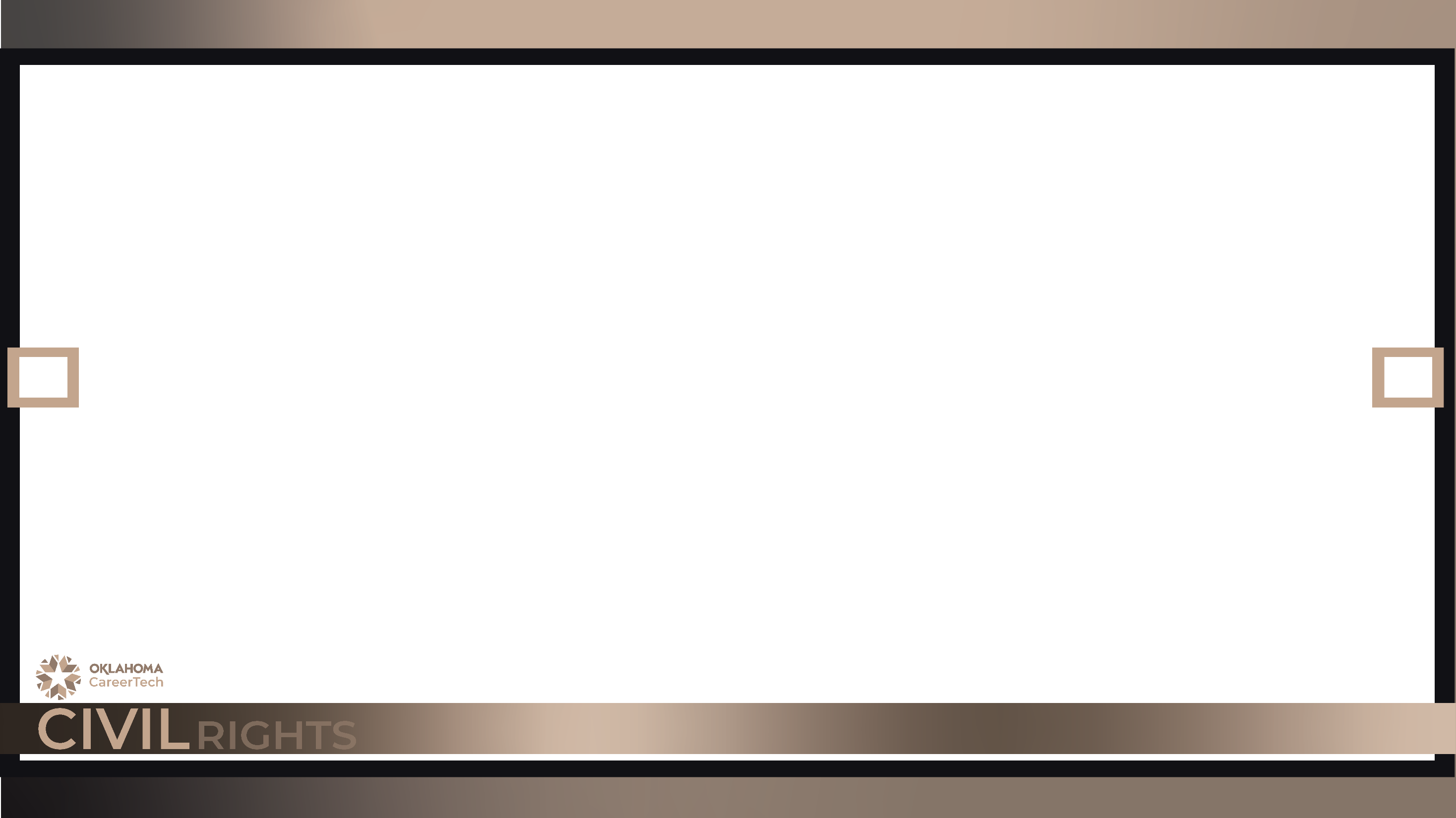 FAPE
Under Section 504, FAPE consists of the provision of regular education and related aids and services designed to meet the student's individual educational needs as adequately as the needs of nondisabled students are met.
- It is not enough to provide the same instructional materials, facilities, teachers, and curriculum provided to all other students.
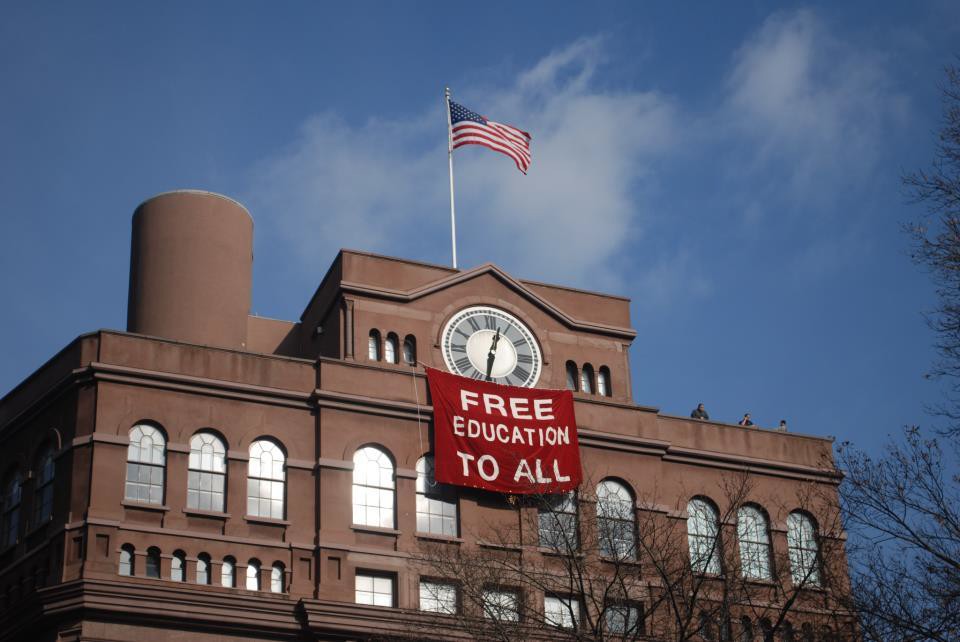 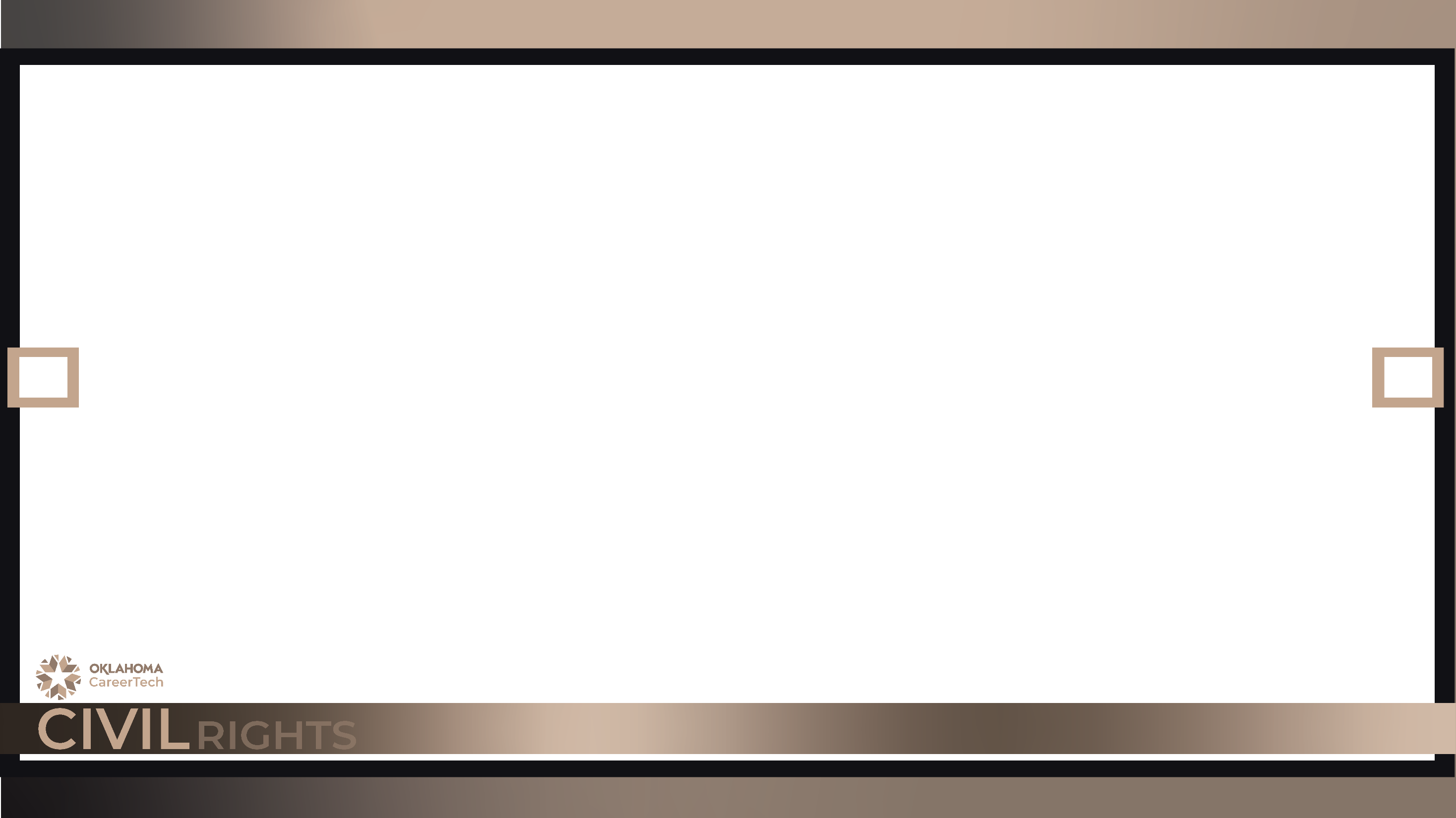 Notice of Requirement
Section 504 requires a recipient of federal finance assistance that employs 15 or more people must provide a notice stating that the recipient does not discriminate on the basis of disability in admission or access to, or treatment, or employment in, its programs and activities {34C.F.R. §104.8(a)}

The school system must provide the ADA coordinator’ name, email address, physical address, and telephone number.

Use some form of public notice to inform the public:
Post in visible locations in school buildings, local newspaper, etc.
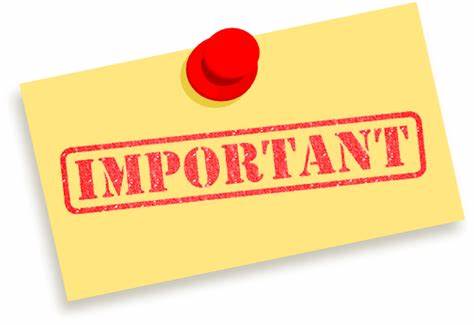 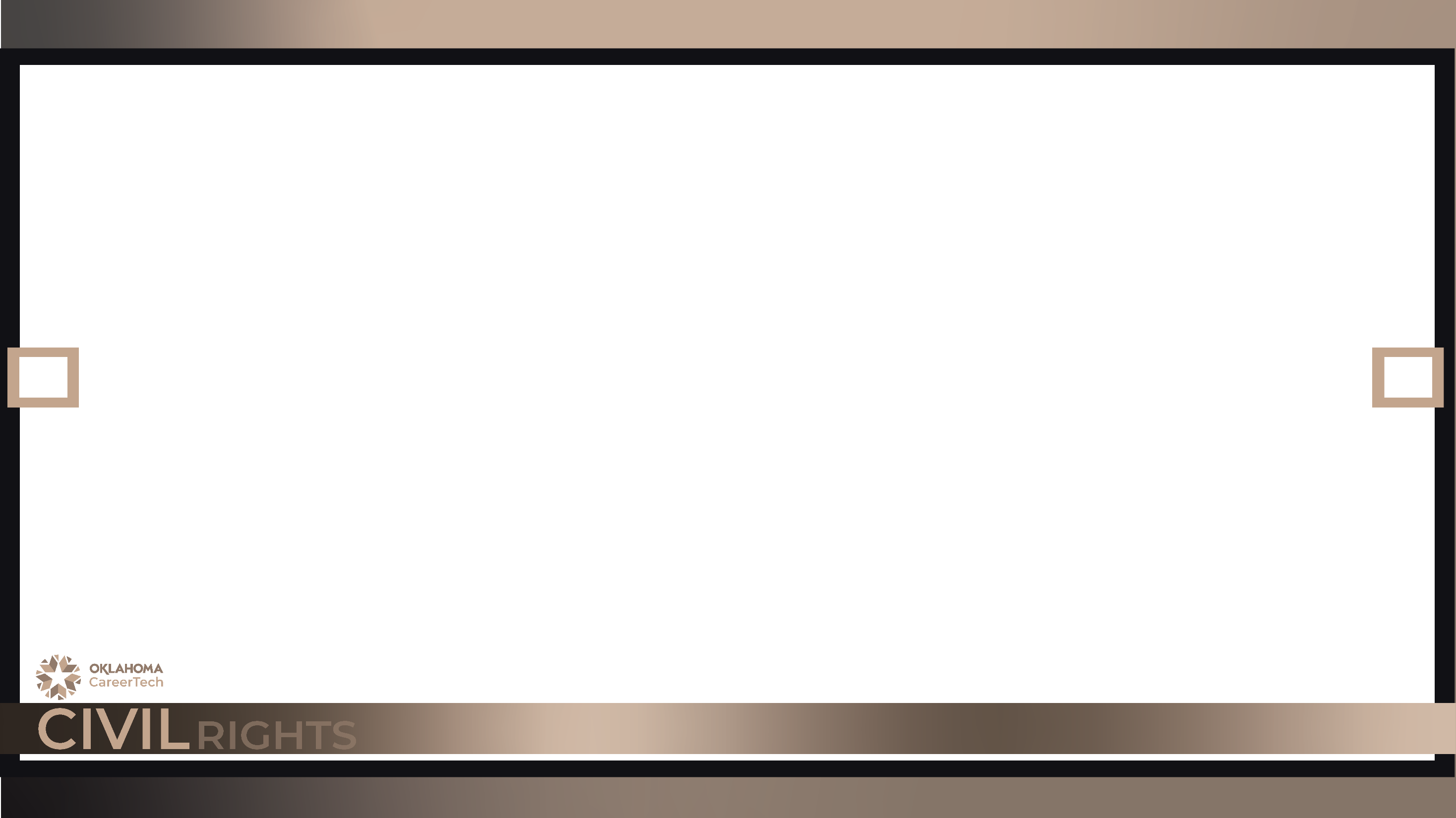 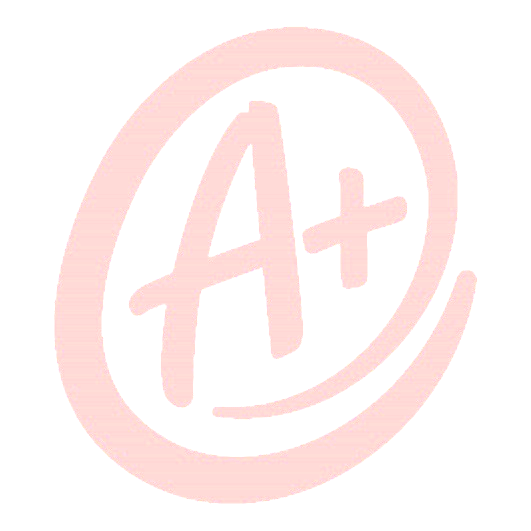 IDEA
The Individuals with Disabilities Education Act includes the Child Find mandate.

The primary purpose of the Individuals with Disabilities Education Act is to ensure that all children with disabilities receive a free appropriate public education, including special education and related services that are "designed to meet their unique needs and prepare them for further education, employment and independent living …“

The IDEA requires all States to develop and implement a practical method of determining which children with disabilities are receiving special education and related services and which children are not. (20 U.S.C. 1412(a)(3))
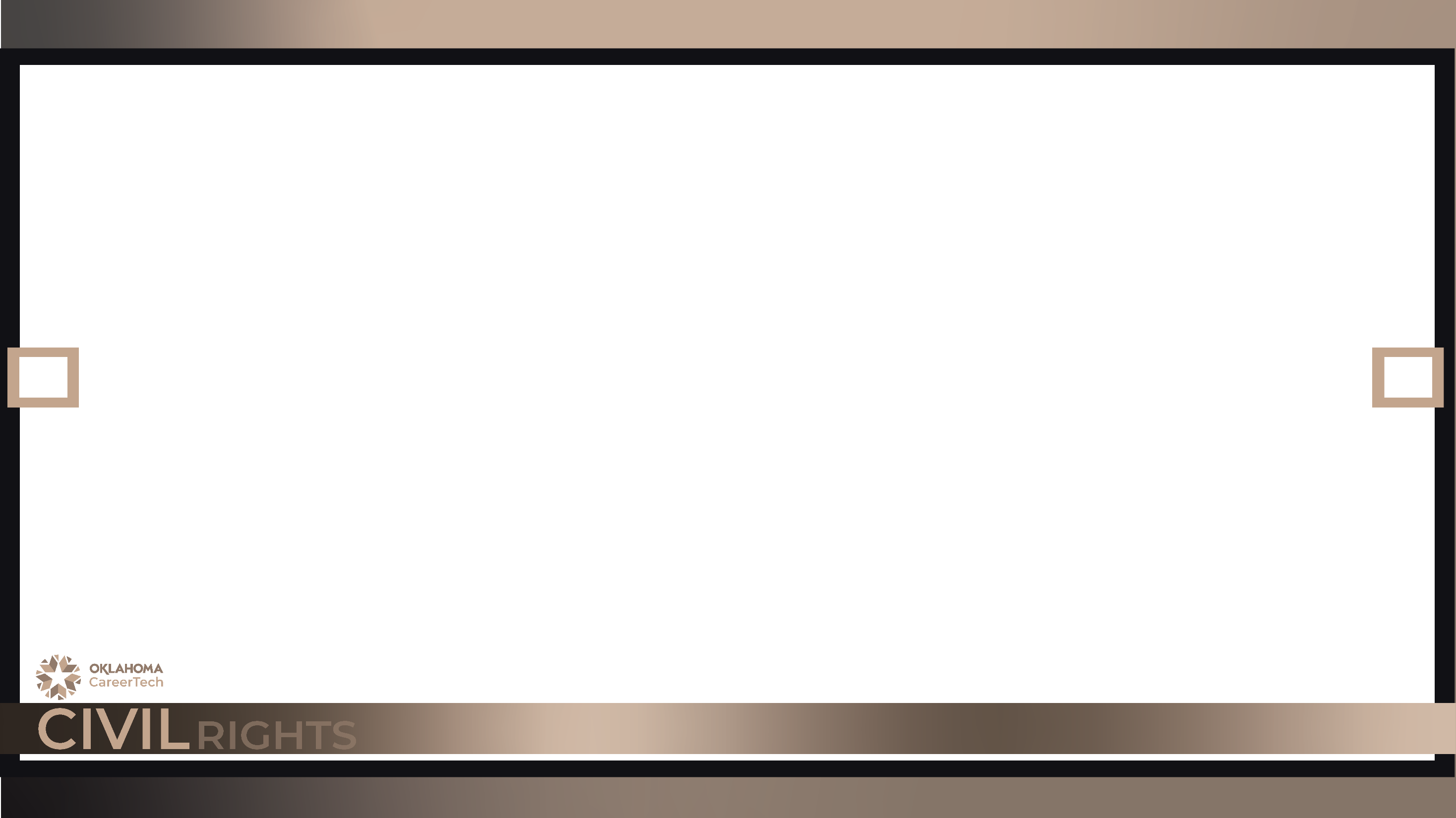 Notice of Identification and Parent’s Rights
You are required to send the parents/guardians notice of the identification of their student for the evaluation of 504 services.

Along with the notice of identification, they should receive a copy of their Parental Rights, according to Federal Law.

Every time that you meet with the parent, give them another copy of their Parental Rights and have them to sign and date a copy for YOUR records.
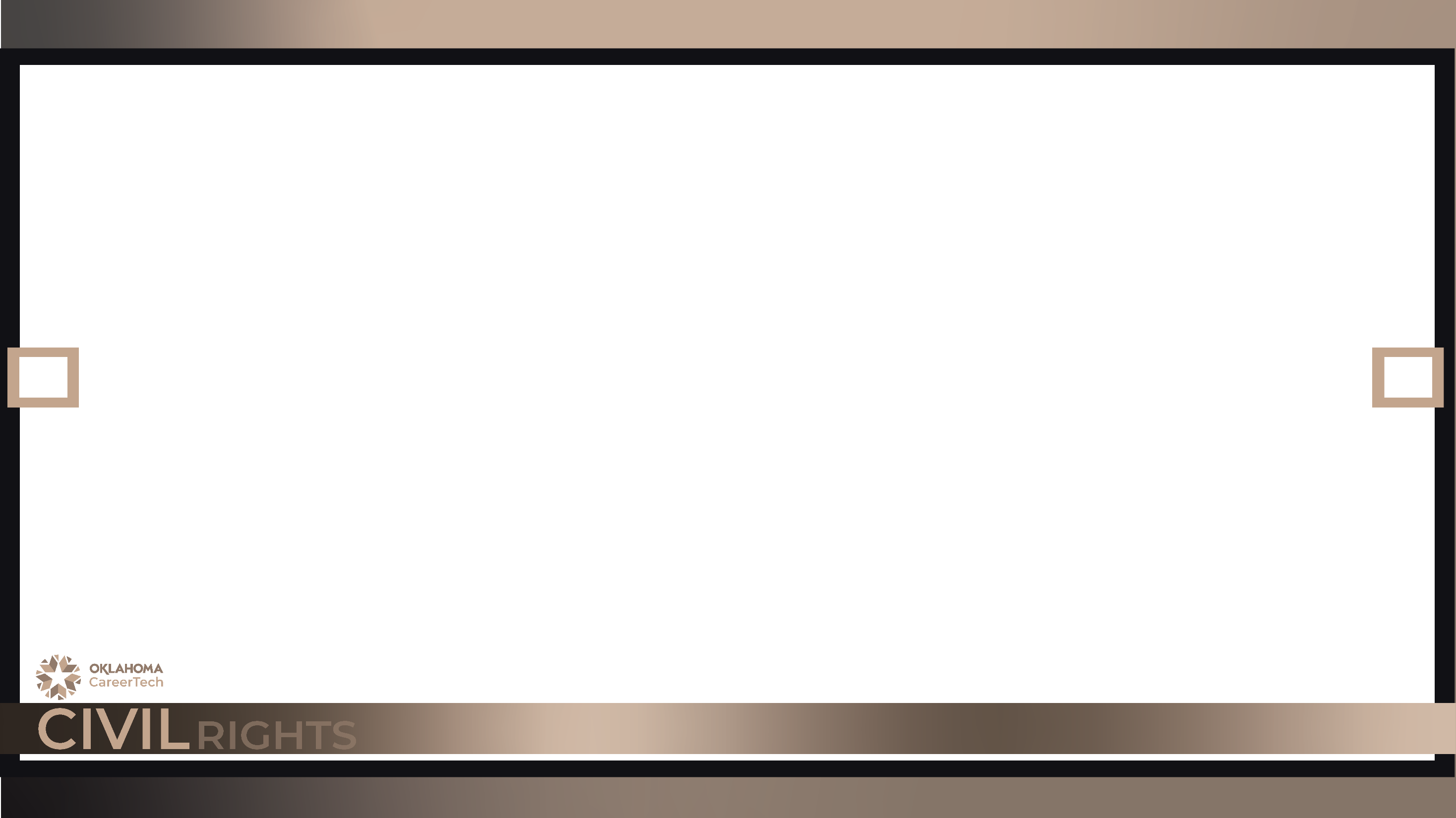 Compliance Procedure
Referral is made to the school/district:
Referral is given to the Coordinator;
The Coordinator schedules a committee meeting;
The Committee meets to determine if the student is eligible to be served under Section 504;
Parent(s) or significant other is invited to the committee meeting;
Committee make determination, for or against;
- If made in favor, a plan is developed, and
- If against, parent(s) or significant other, have the rights to disagree.
The detailed plan speaks to specific needs that MUST be met for the student.
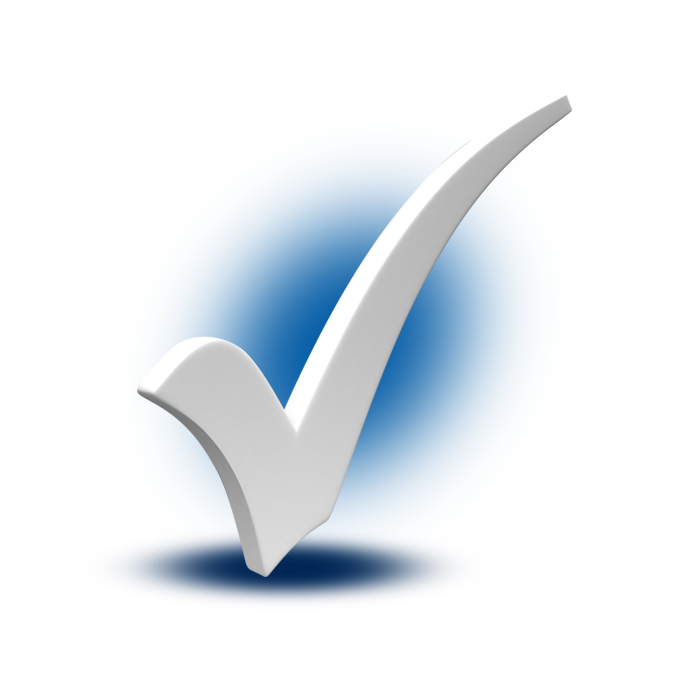 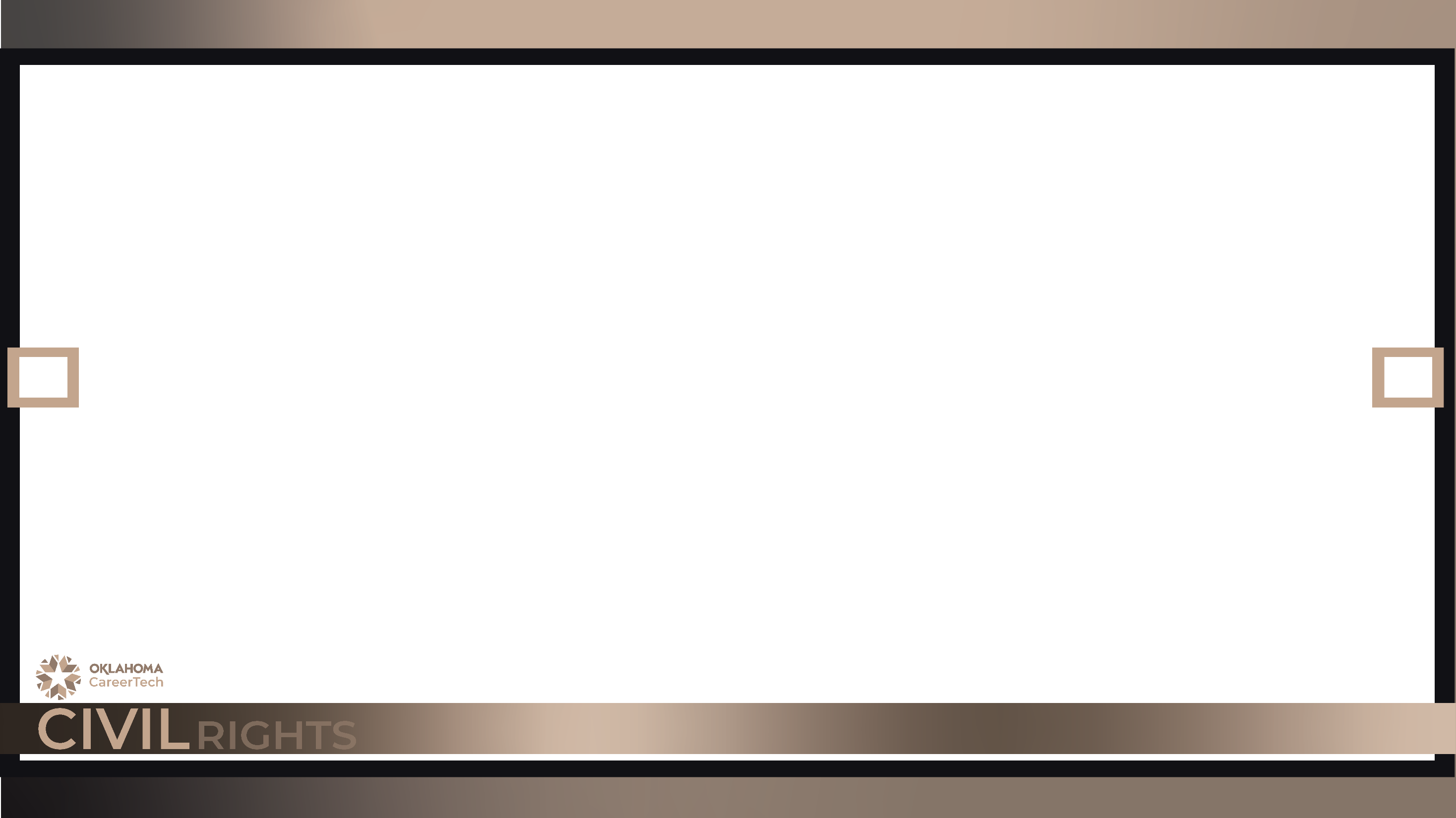 Child Find
5.01.2 Each public agency must implement child find requirements as set out in §3.00 of these regulations (to identify, locate, and evaluate all children with disabilities).

This federal mandate to identify all children that may need special education services exists even if the school is not providing special education services to the child.

5.01.3 The services provided to a child with disabilities under this part must address all of the child’s identified special education and related services needs.
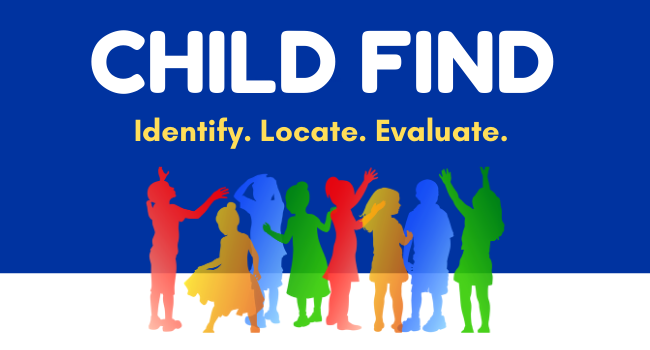 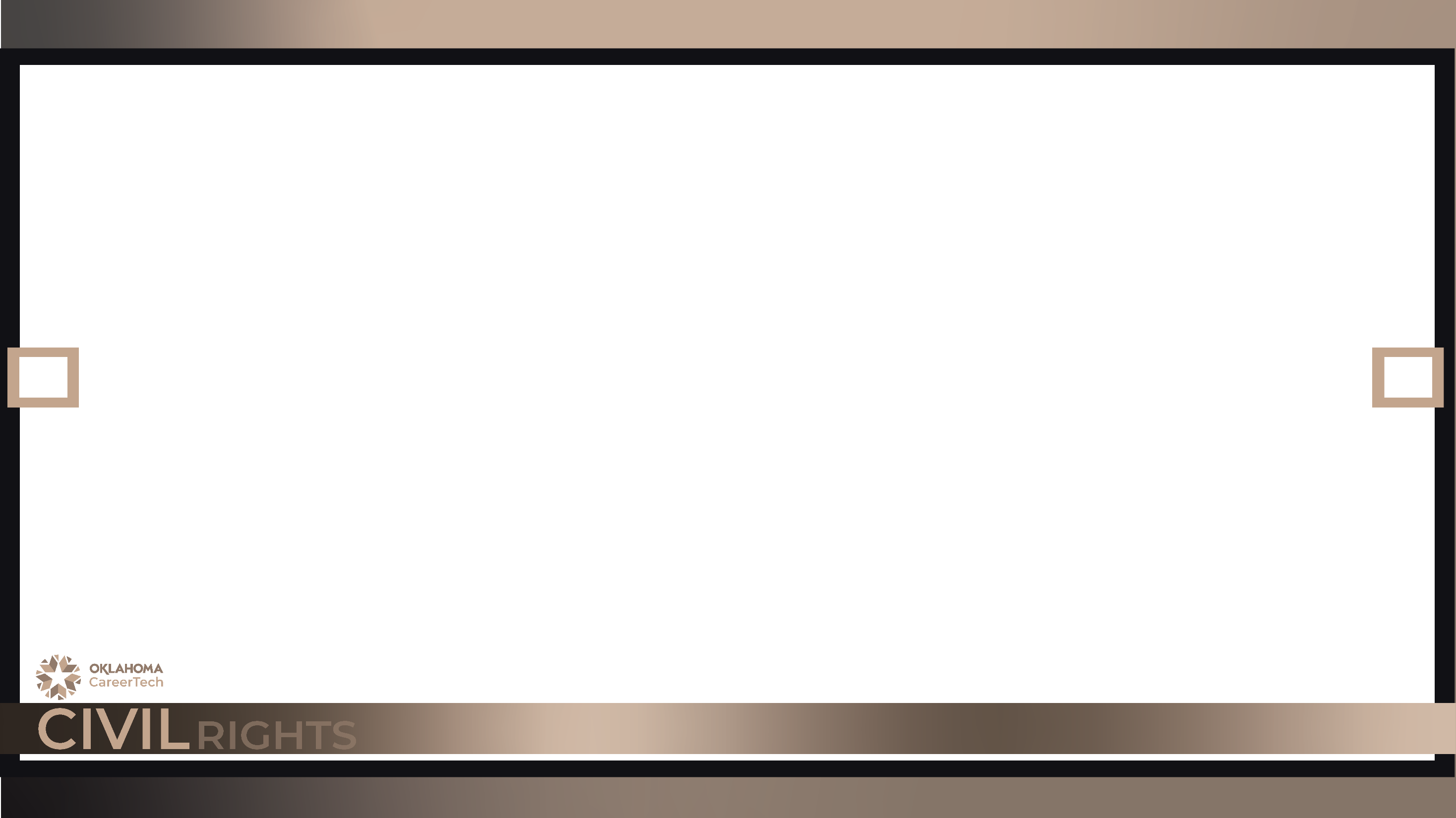 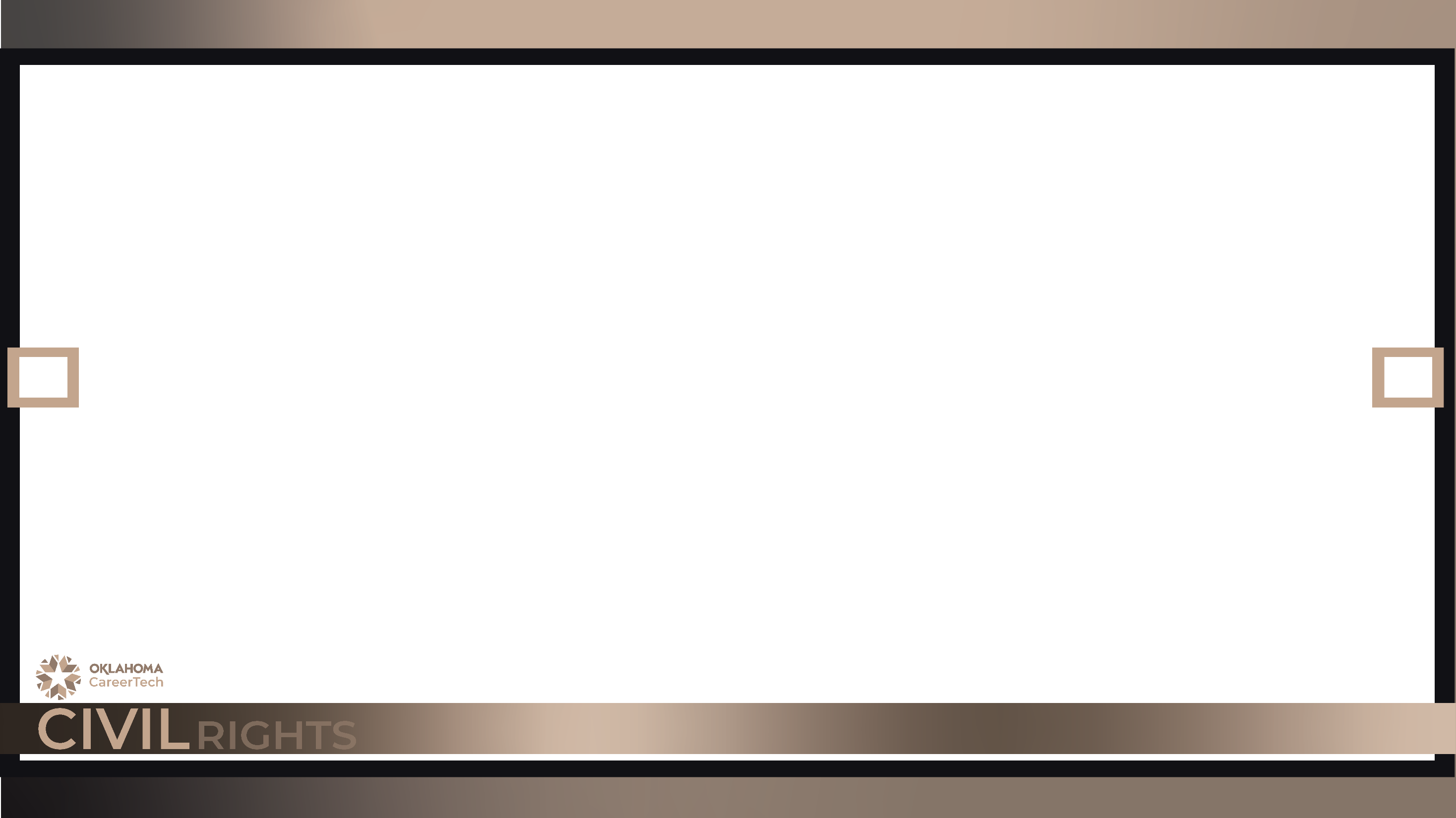 Child Find Indicators
A parent frequently expresses a concern about their child’s performance. (What’s really going on?)
A student transfers in the middle of the school year. (Make sure that they are on level)
Student is need of daily medication on a consistent basis.
Student has poor attendance.
Teacher indicates that child continually has to go to the bathroom and cannot hold it. (Is there a medical issue)

Suspension or expulsion is being considered for a student. (Is there a medical behavior issue?)
Retention is being considered. (Why is child not on level?)
A student shows a pattern of not benefiting from teacher instruction. (Is there a comprehension issue?)

A student returns to school after a serious illness or injury. (Could be transitory)
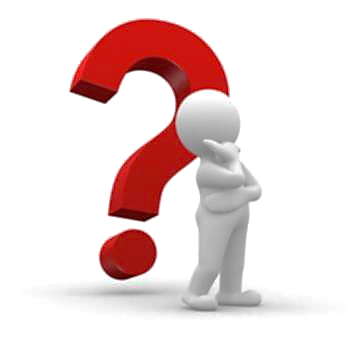 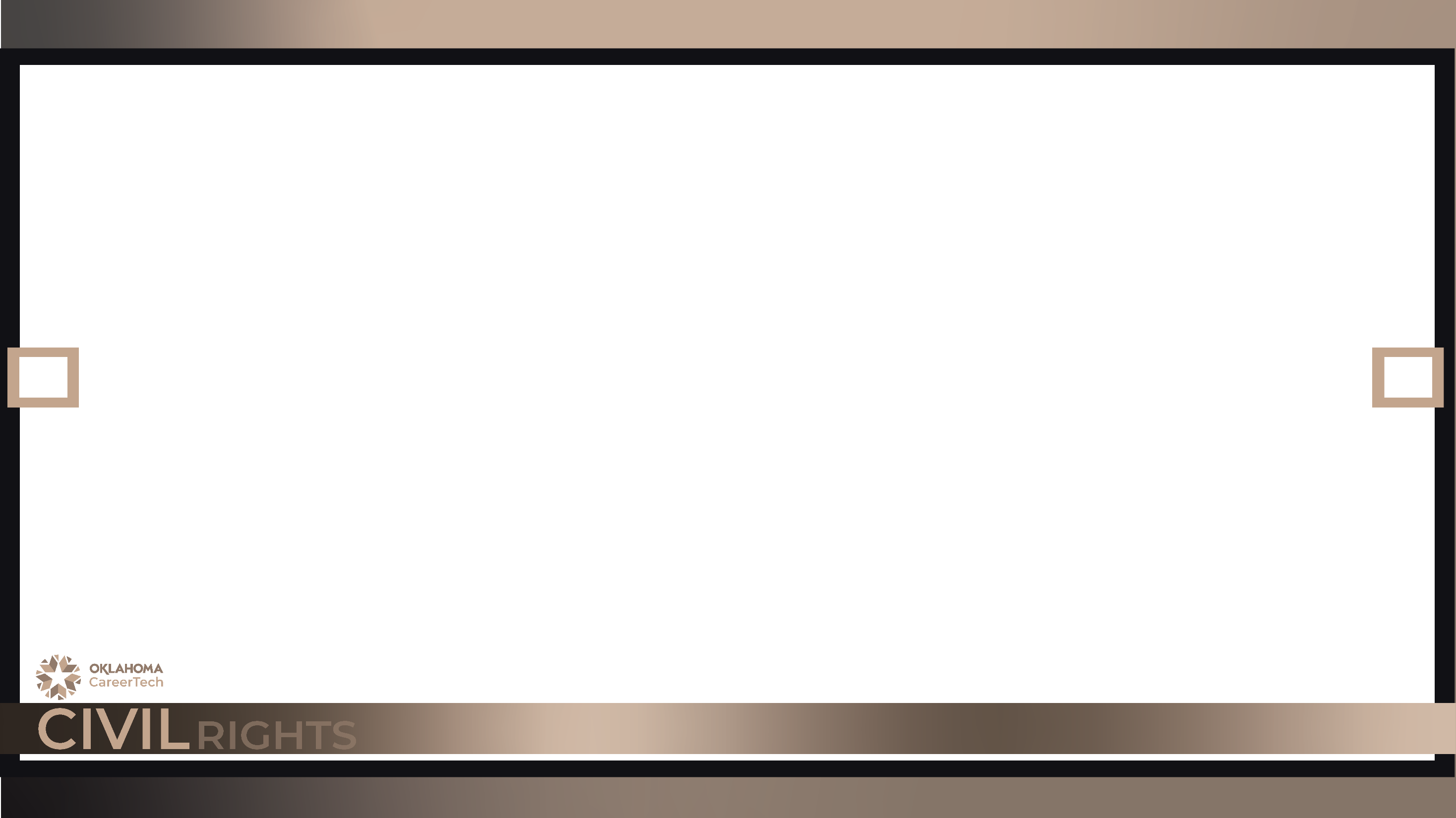 Dyslexia & 504
If you receive a 504 referral for a student and during the evaluation, the committee determines that the student may be showing indications of dyslexia, dyscalculia or dysgraphia, contact the district Dyslexia specialist to transfer the information so that the specialist can continue the evaluation and screening process in accordance to laws, A.C.A. § 6-41-601 thru A.C.A. § 6- 41-607.

If indicators are present and 504 is needed, Dyslexia specialist becomes part of 504 committee.
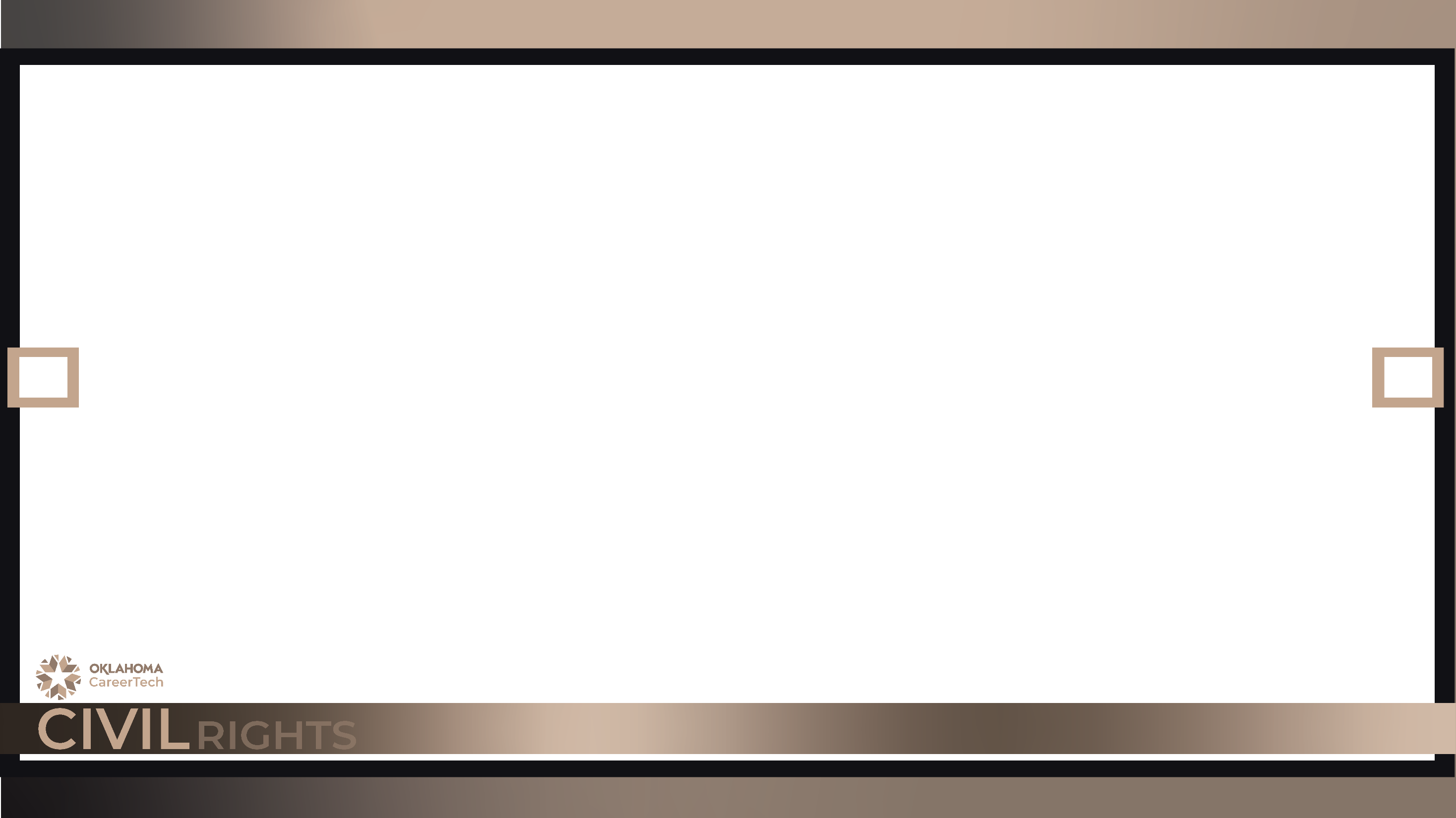 504 Coordinator
Duties and Responsibilities
Facilitates the implementation of the school board approved Section 504/ADA policy.
Develops, continually revises and ensures the implementation of consistent Section 504
   procedures.
Provides ongoing training and support to district staff regarding Section 504 and the implementation of the Section 504 procedures.
Collects and maintains all Section 504 data (504 plans, lists of eligible students, discipline records) for future reference.
Continually monitors the reduction of architecture barriers for individuals with disabilities.
Facilitates the provision of reasonable accommodations for district employees with disabilities.
Serves as a daily resource to district administrators, building level teams, and community members regarding Section 504/ADA issues.
Coordinates Section 504 /ADA grievance procedures.
Serves as the school district’s liaison to the Education Advisory Council (EAC), this is for post-secondary institutions. (Complaint resolution and corrective action plan implementation).
Advises the district superintendent and school board regarding Section 504/ADA compliance issues and needs
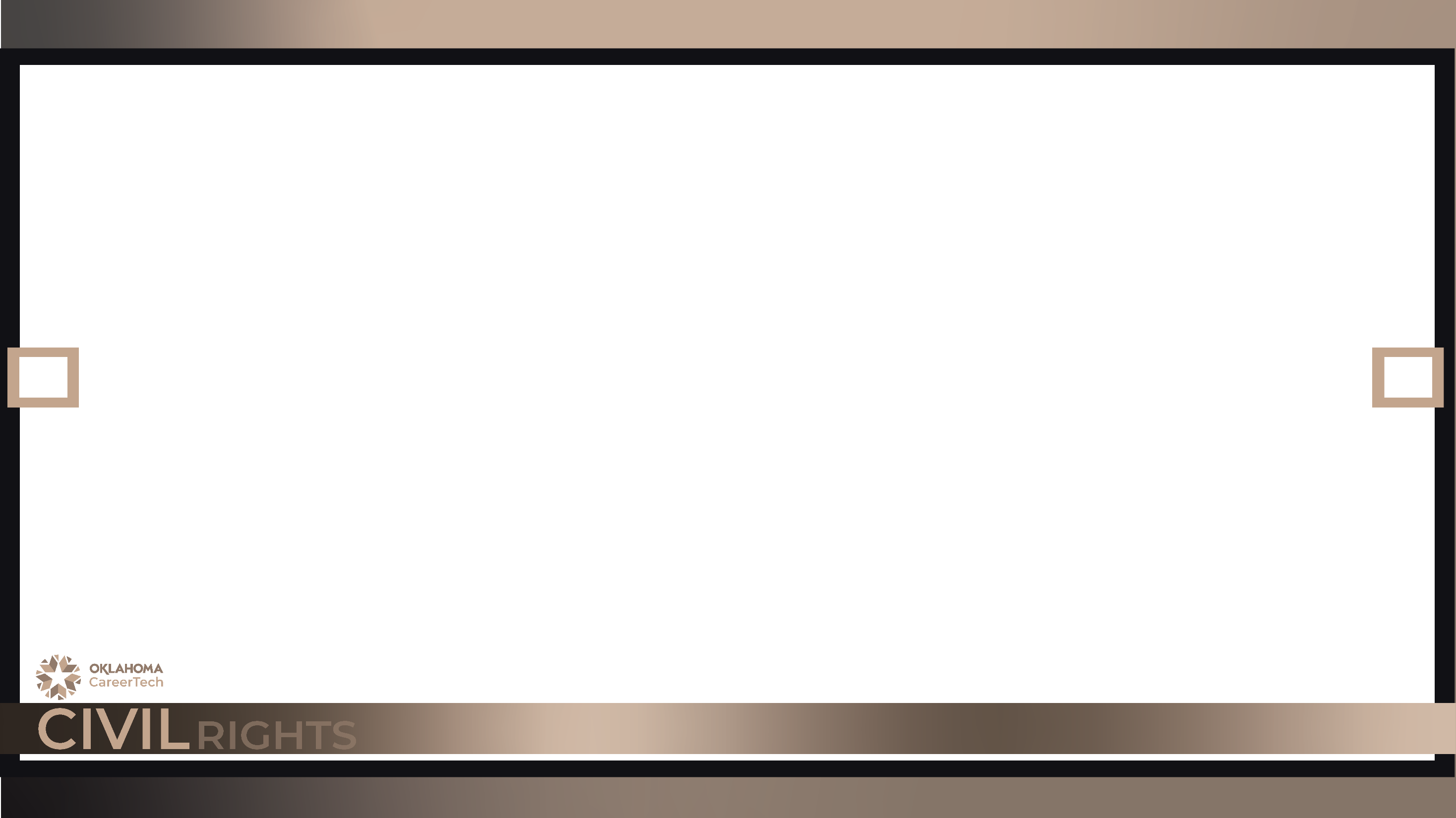 504 Committee
Individuals knowledgeable of students identified and referred for special needs (teacher, coach, etc.). At least 3 educators from the school. Parents should be part of the committee, but it is best practice to invite them.

The committee selected can be one of the same for several students but works in the interest of an individual student.

We must remember, teachers/administrators make academic decisions; doctors, therapists make medical decisions.

Meets for initial evaluation, review conferences and manifestation determination conferences (to determine whether or not a disciplinary issue was a manifestation of the disability).
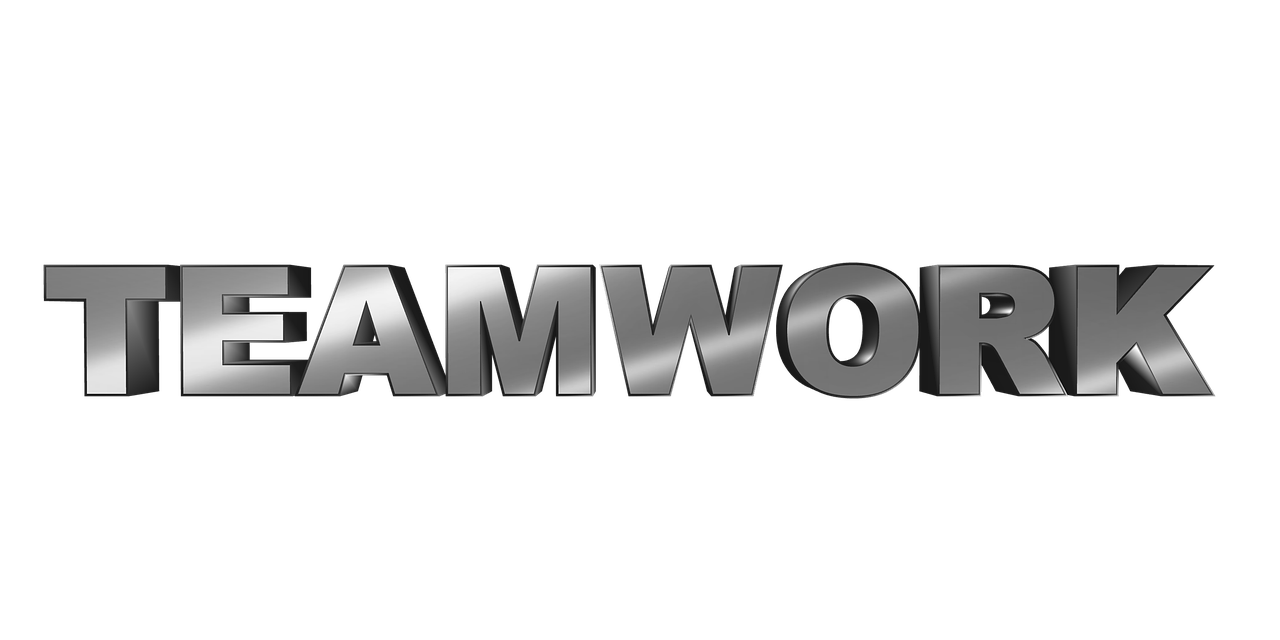 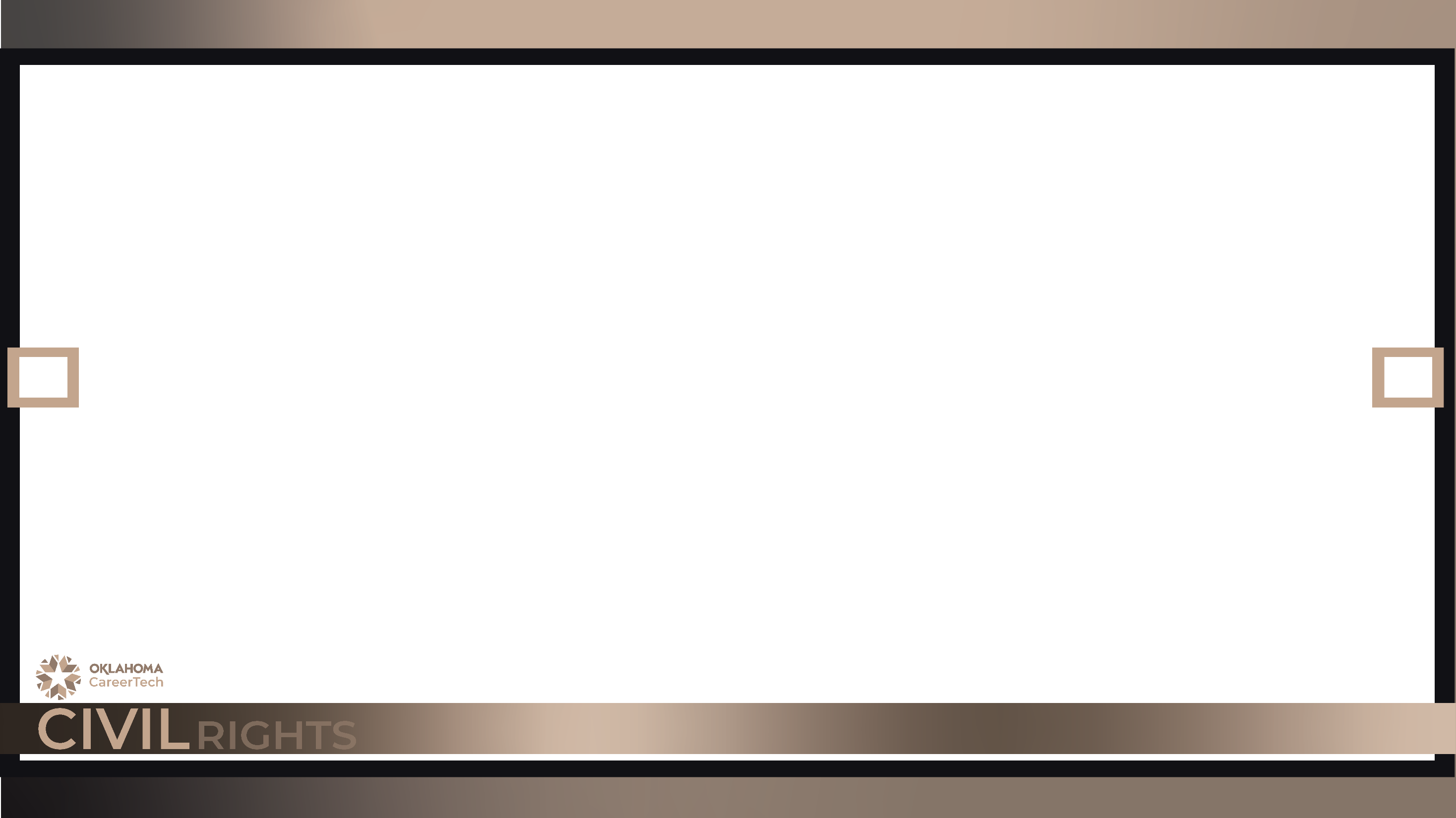 Evaluation
Parent consent is not required (best practice is to talk with the parents prior to any evaluation).

Formal testing is not required (there is a way to conduct formal testing it is highly required and to keep a hard copy of the results of the evaluation).

Refers to the gathering of data from several sources so that the committee can make an informed determination.

Parental consent IS REQUIRED for implementation of the plan.
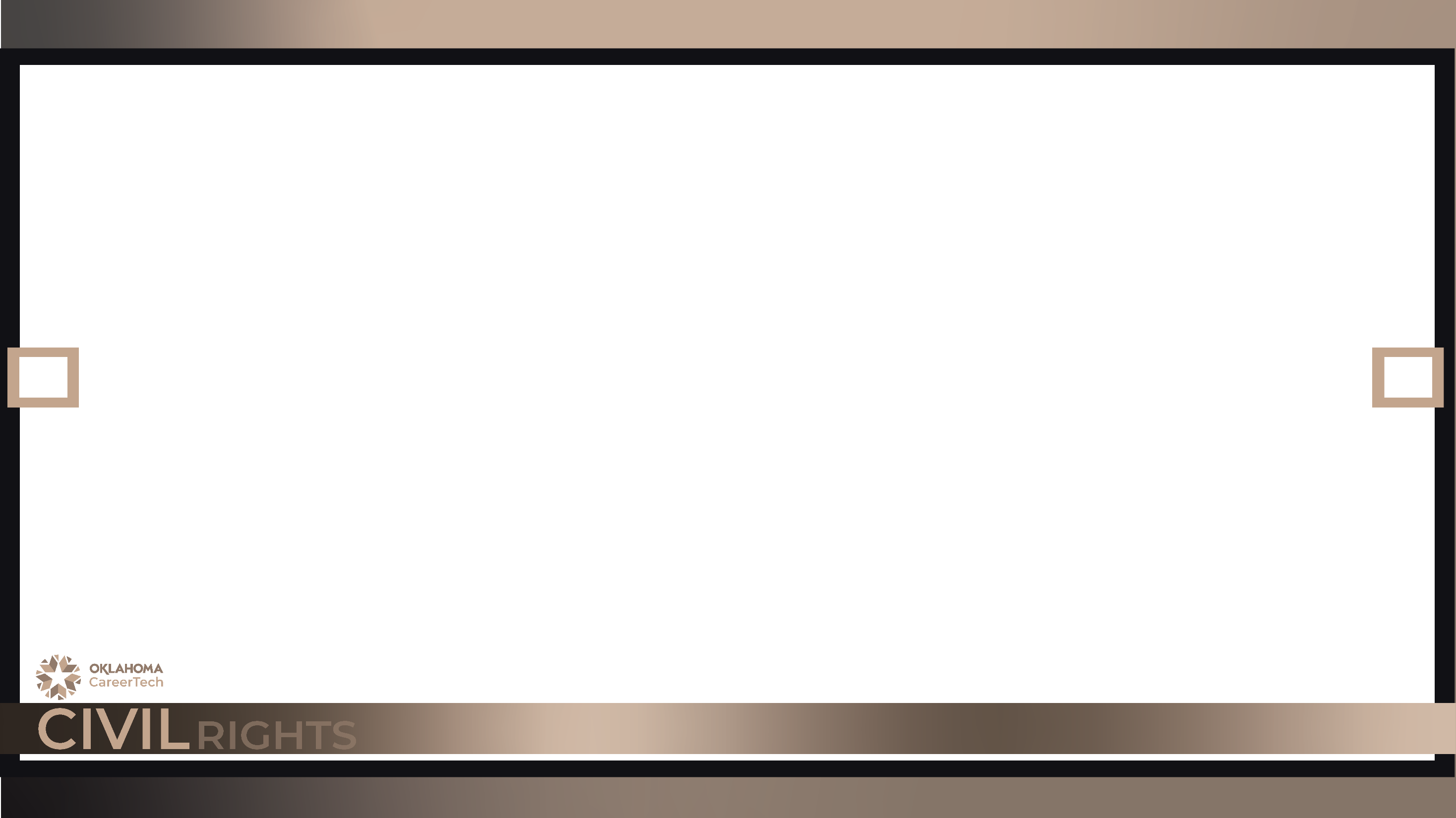 Sources of Evaluation Data
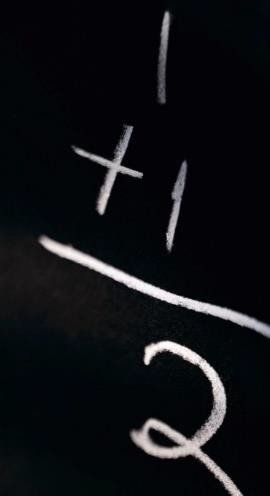 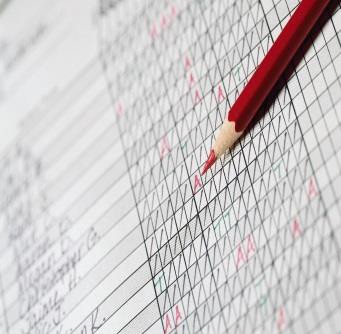 Student’s grades
Disciplinary referrals
Health information
Language surveys
Parent information
Standardized test scores
Teacher comments
Aptitude and Achievements tests
Teacher recommendations
Physical condition
Social or cultural background
Adaptive behavior
Written plan
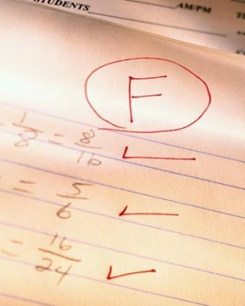 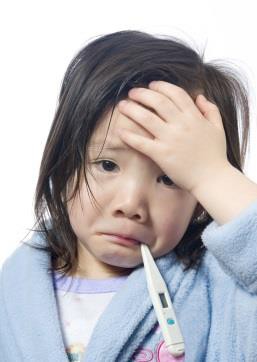 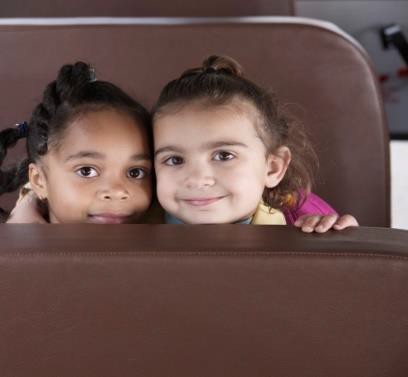 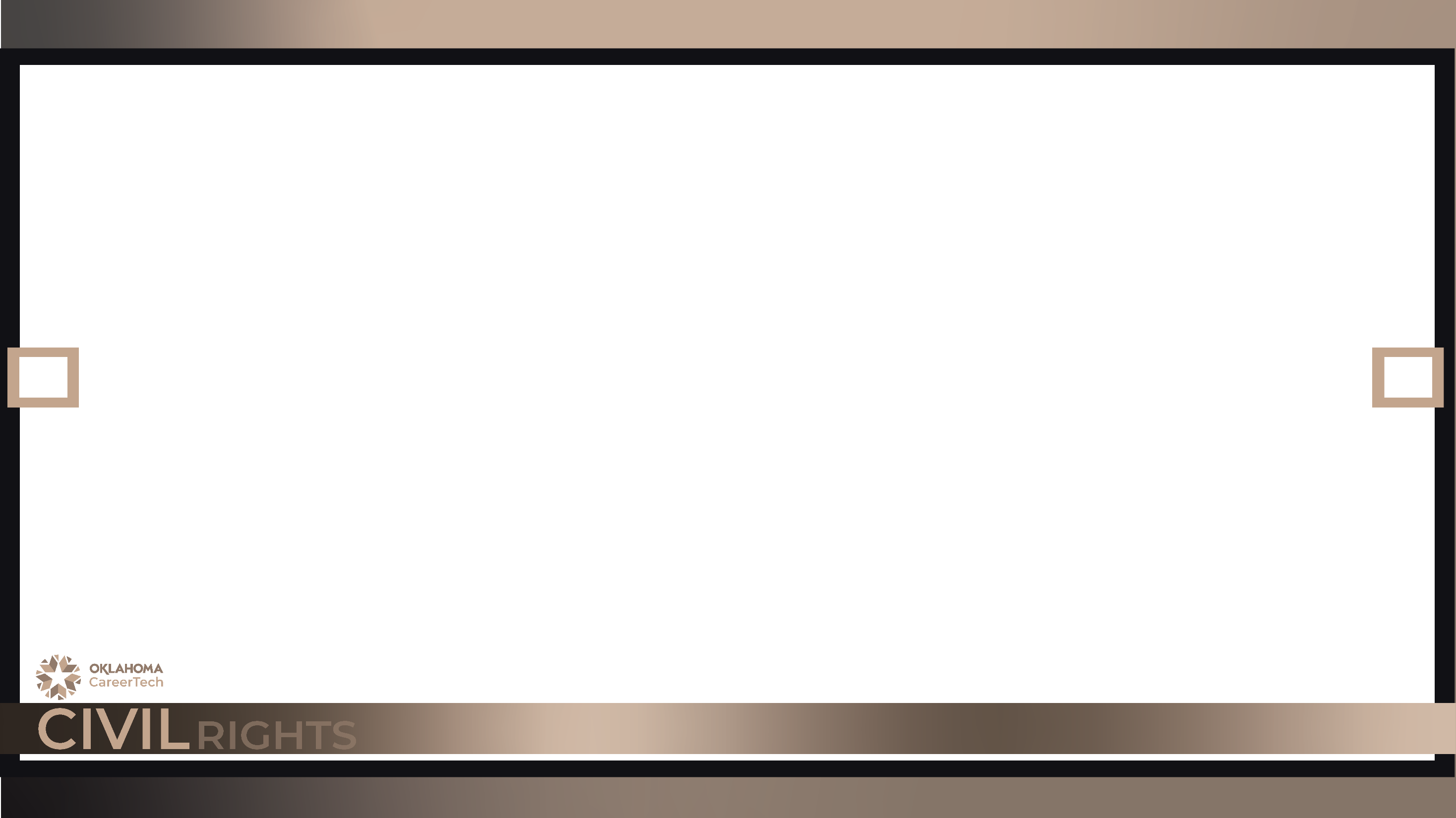 Re-Evaluation
OCR also clarified that a Section 504 re-evaluation is similar to an IDEA re-evaluation.

Section 504 specifies that re-evaluations, in accordance with the IDEA, is one means of compliance with Section 504 and that regulations require that re-evaluations be conducted periodically. Re-evaluation must occur prior to a significant change of placement.

An exclusion from school for more than 10 consecutive school days is a significant change of placement.

OCR would also consider transferring a student from one type of program to another or terminating or significantly reducing a related service a significant change in placement.
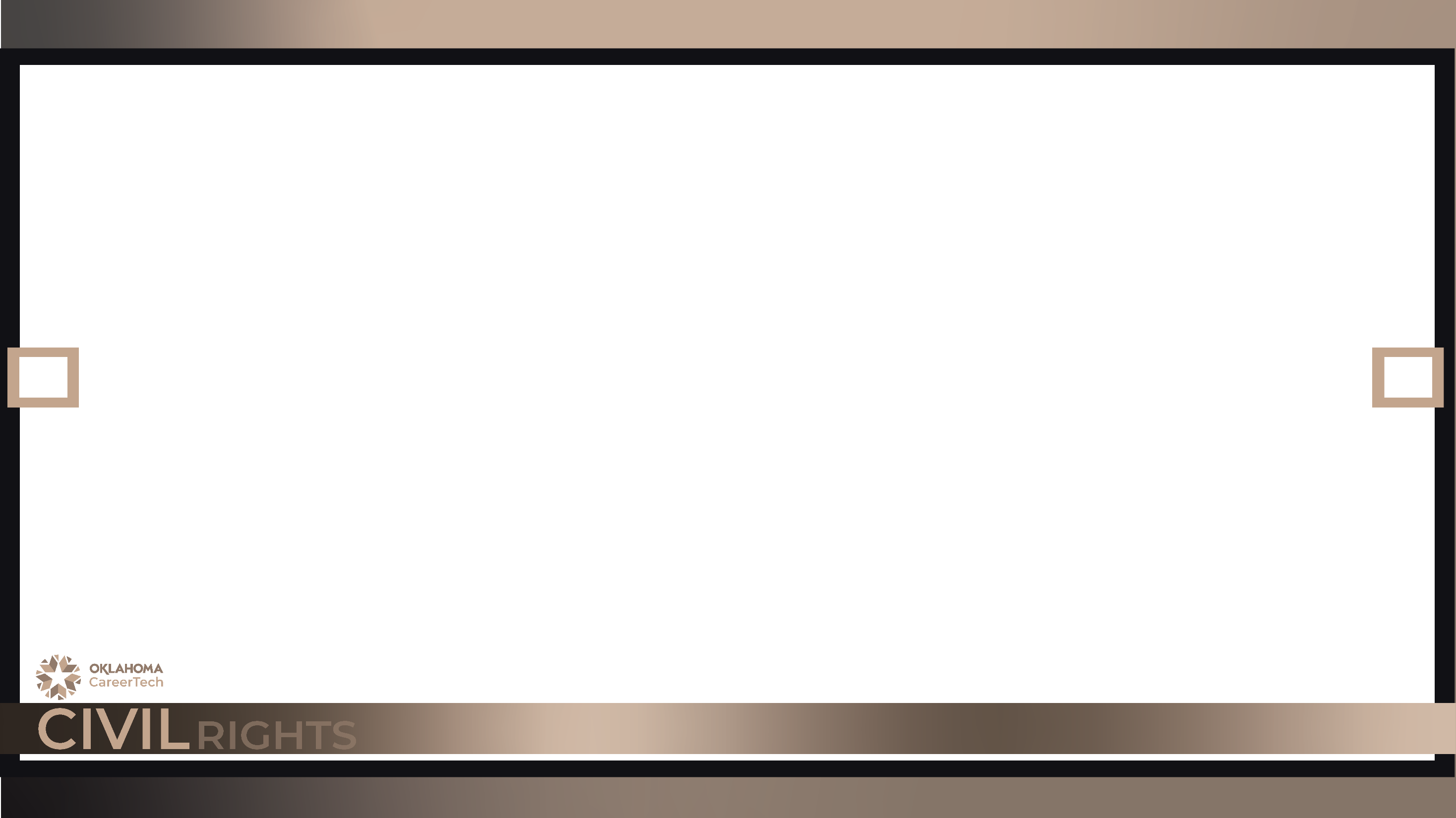 Discipline of 504 Students
Removal from the normal classroom for more than (10) days constitutes a change in placement,  which is defined as an alteration in the service provided.

If special education or 504 student’s misconduct is determined to be unrelated to his/her disability, and the district initiates a change of placement, parents must be given written prior notice of: 

		1) the proposed change and 

		2) their right to a due process hearing to challenge the Manifestation 				Determination. (Unless it is for alcohol or drugs)
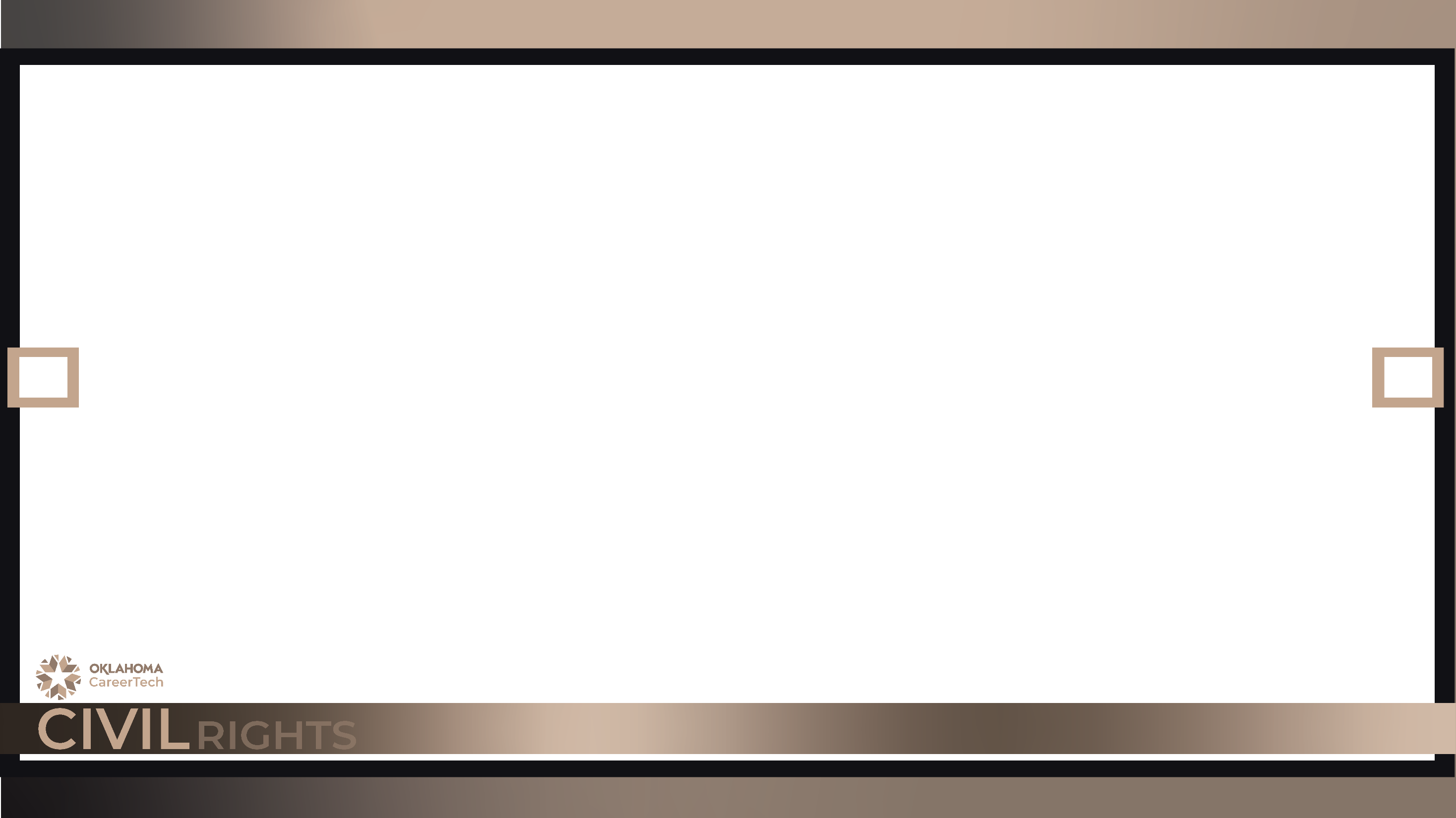 Discipline of 504 Students (cont.)
If a 504 student’s misconduct is determined to be a manifestation of his/her disability, the student may not be suspended for more than 10 days. In such a circumstance, the district may a) review appropriateness of student’s program; b) seek an interim placement with parental approval; or c) invoke the aide of the courts to remove dangerous student.

If a 504 student’s behavior is related to the disabling condition, then placement may not be changed pursuant to a disciplinary action.
A student with disabilities may be placed in an interim alternative placement for up to 45 days for bringing a weapon to school. If a parent requests a Due Process Hearing during the 45-day alternative placement, that placement becomes the “stay put” placement.
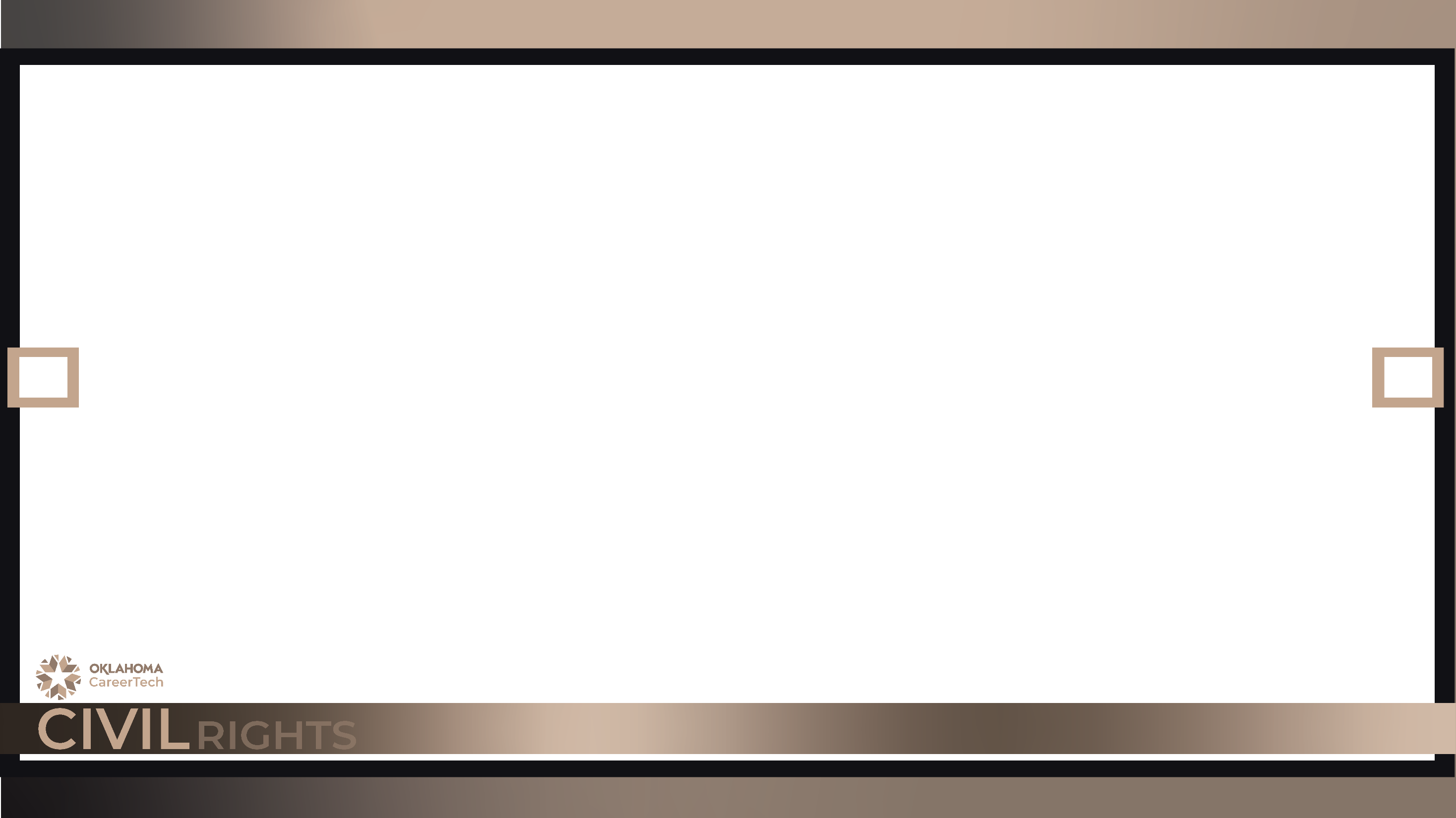 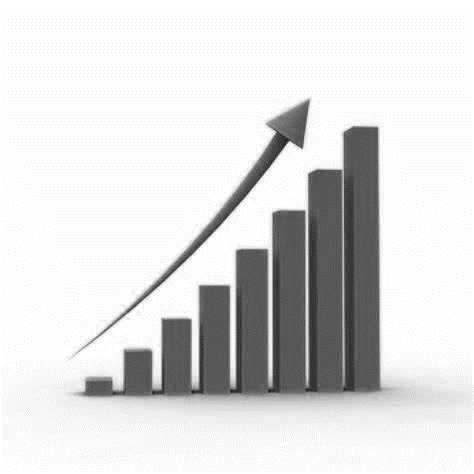 Goals
Each student will meet or exceed readiness benchmarks along the pathway to graduate prepared for college, career, and community engagement.
Each student will meet or exceed his/her expected individual growth annually.
Each Student will develop and apply personal competencies that foster learning, community engagement, and success in life.
Each student will be actively engaged in college, career preparation, military service, and/or competitive employment one year after graduation.
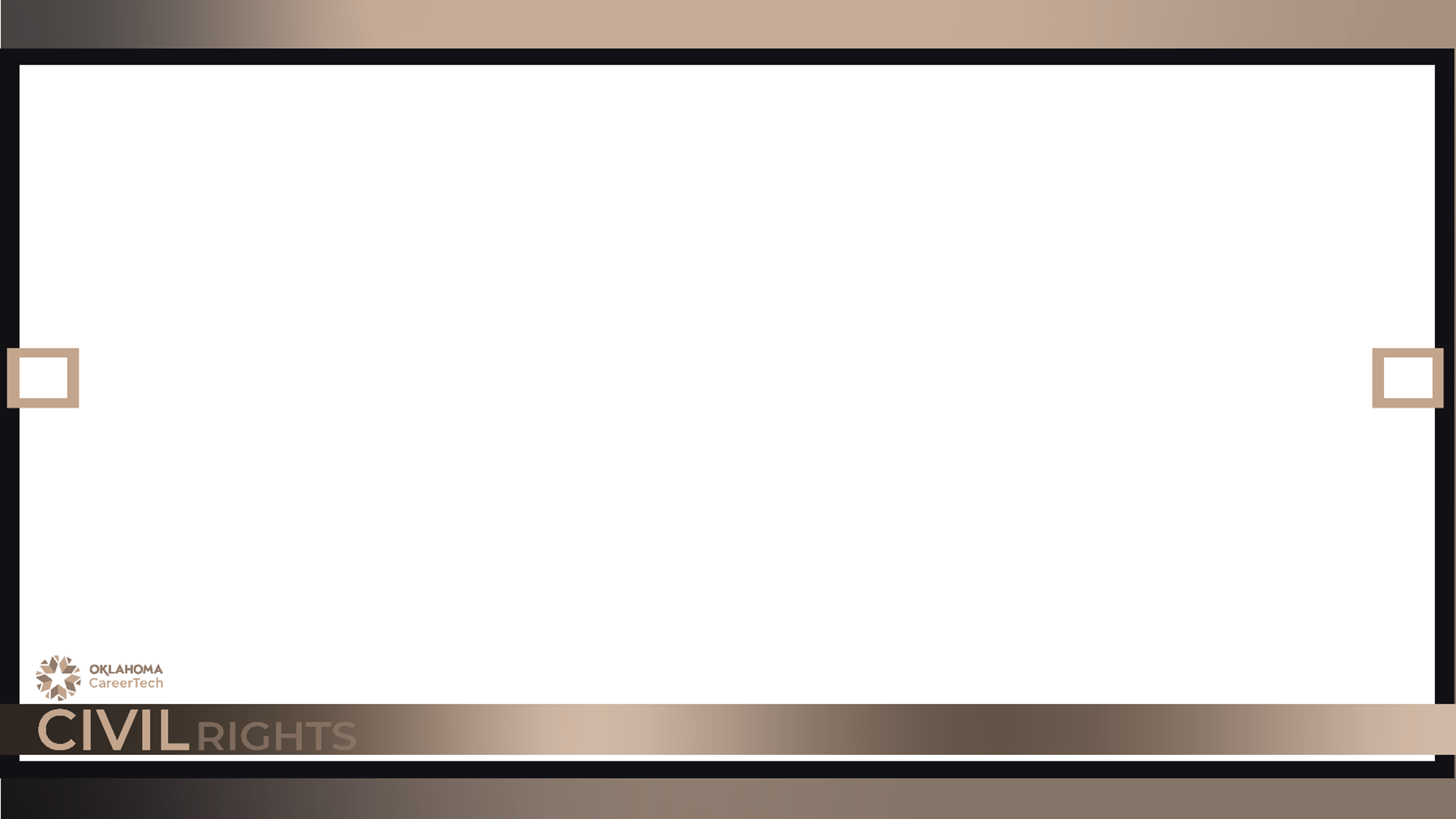 Support
Collaborating with others through mutual respect, trust and professionalism.

Communicating in an open, honest, and transparent manner.

Fostering new ideas and promoting effective practices.
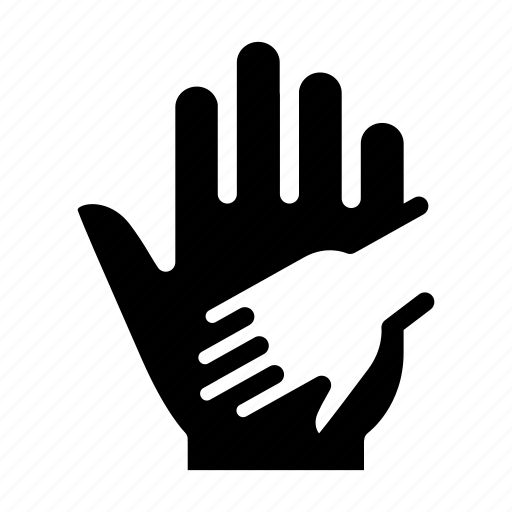 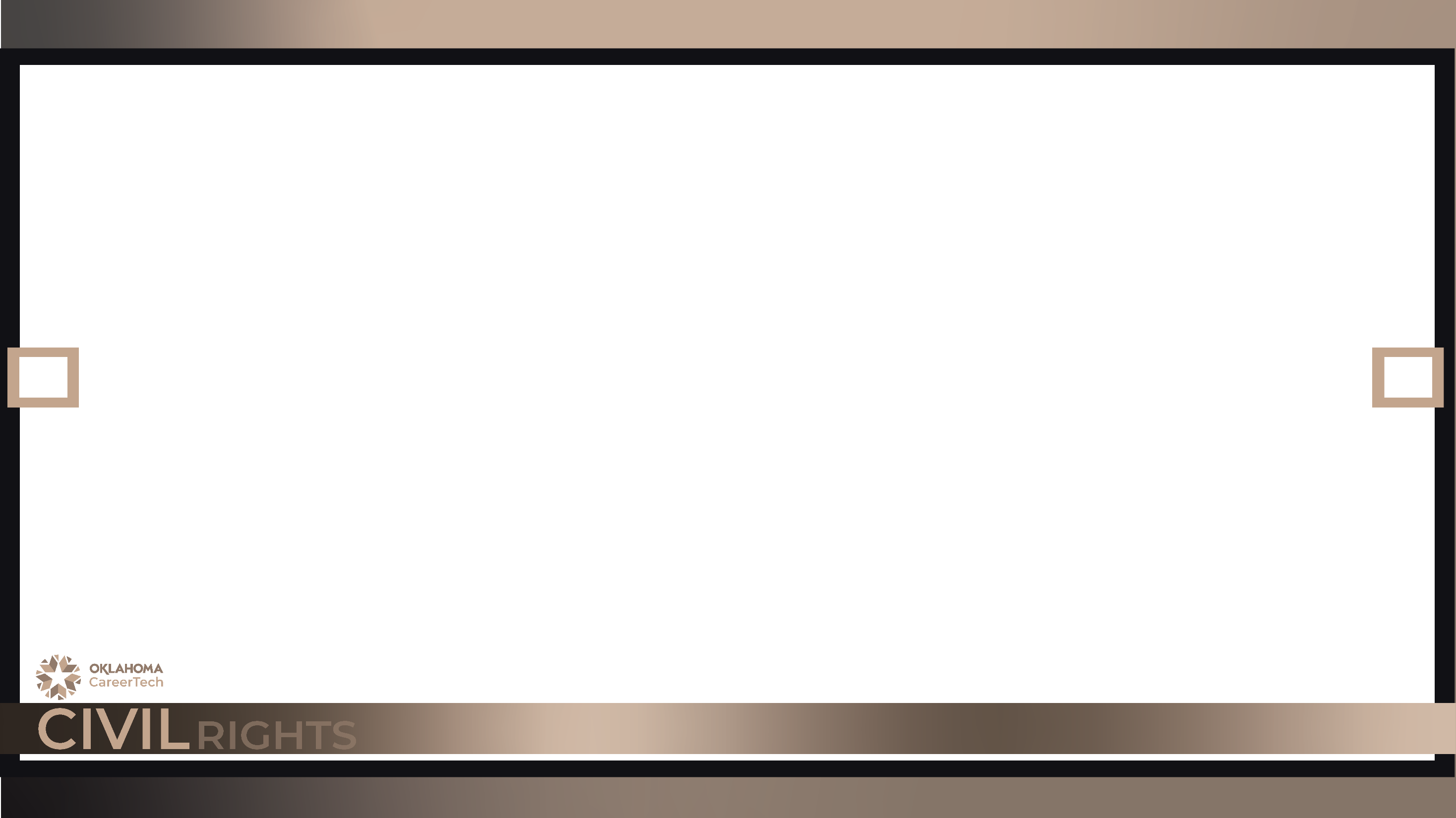 Service
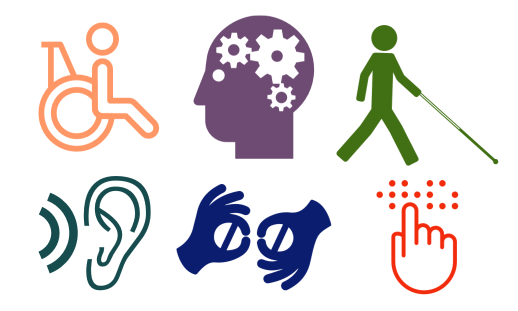 Providing quality service in a respectful, effective, and professional manner.

Administering agency programs and services with integrity, honesty, and transparency.

Leveraging state resources in a wise, efficient, and productive manner.
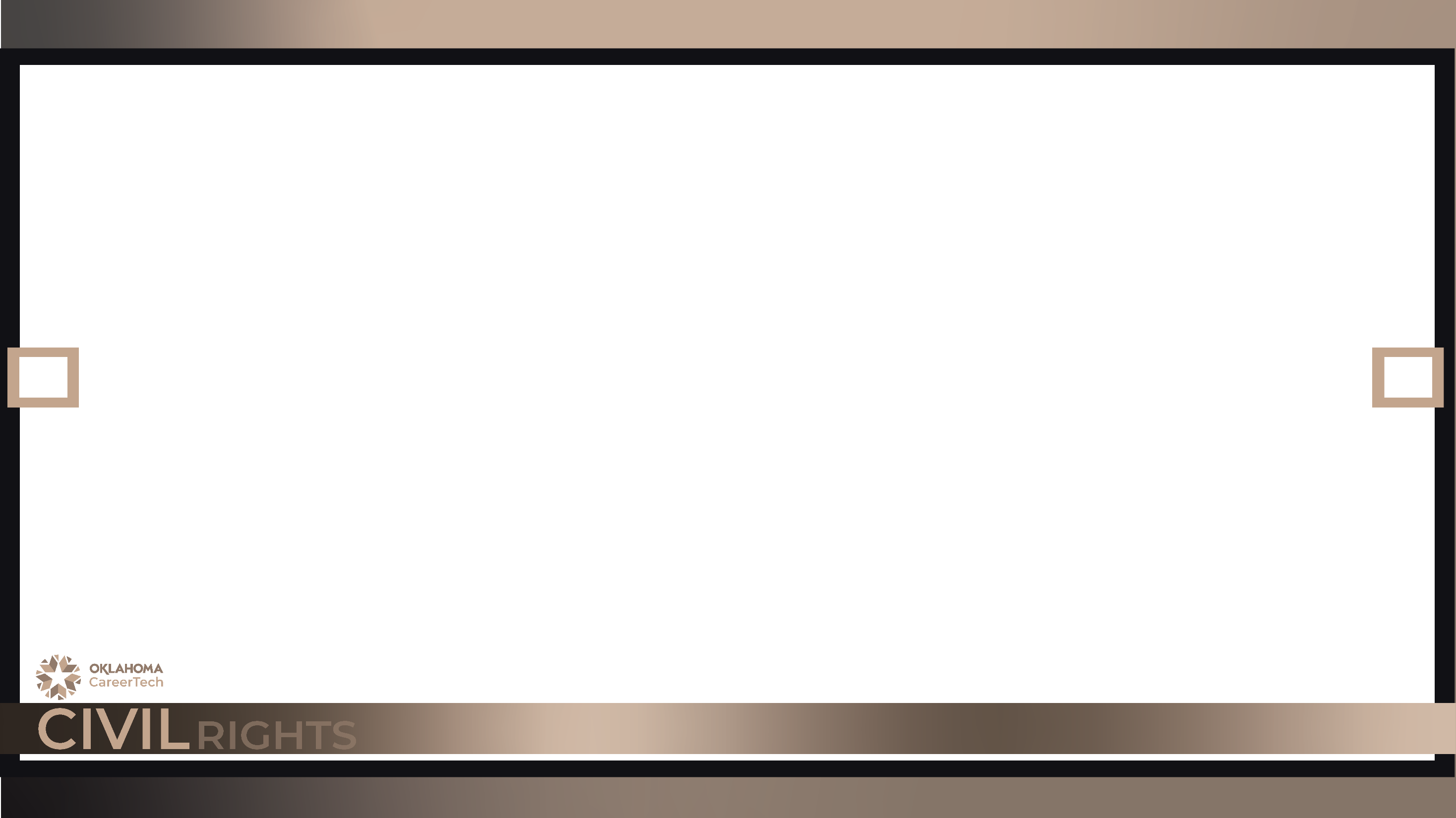 Contact info
Alan Nahs
Civil Rights Coordinator
1500 West Seventh Avenue
Stillwater, OK 74074-4364
Email: alan.nahs@careertech.ok.gov
Telephone: 405-743-5578
Mobile: 405-880-9457